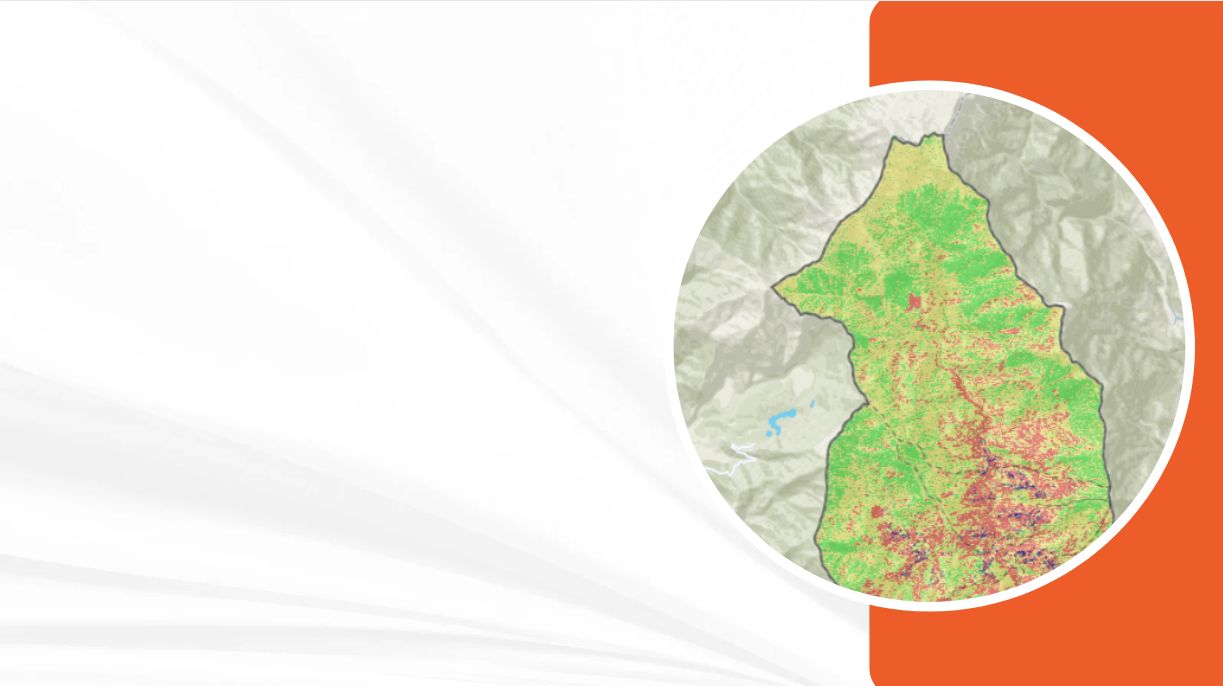 Things to be incorporated in the Monsoon preparedness and Response Plan 2081
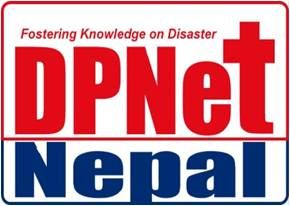 Er. Suraj Gautam
General Secretary
DPNet Nepal
12 May 2024
Overview
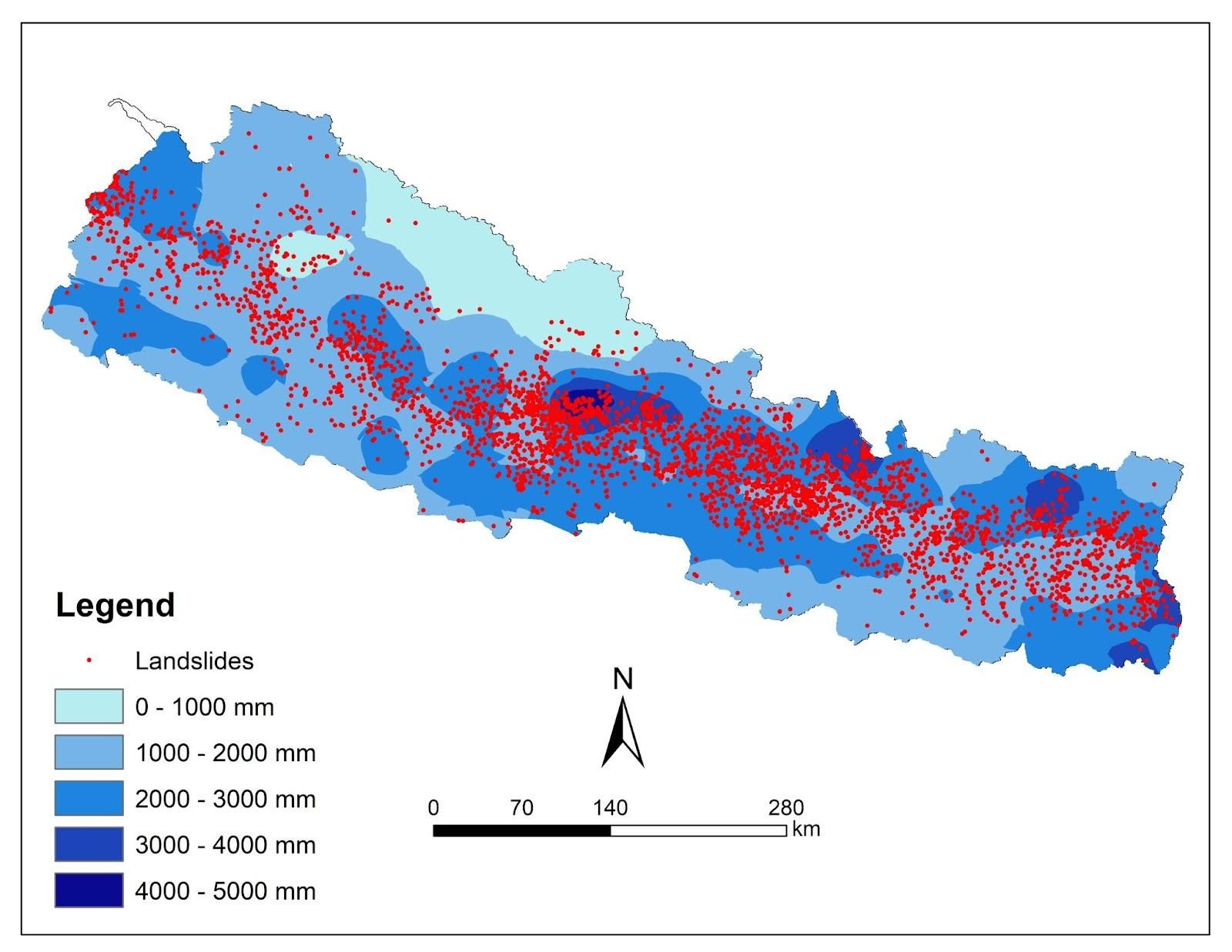 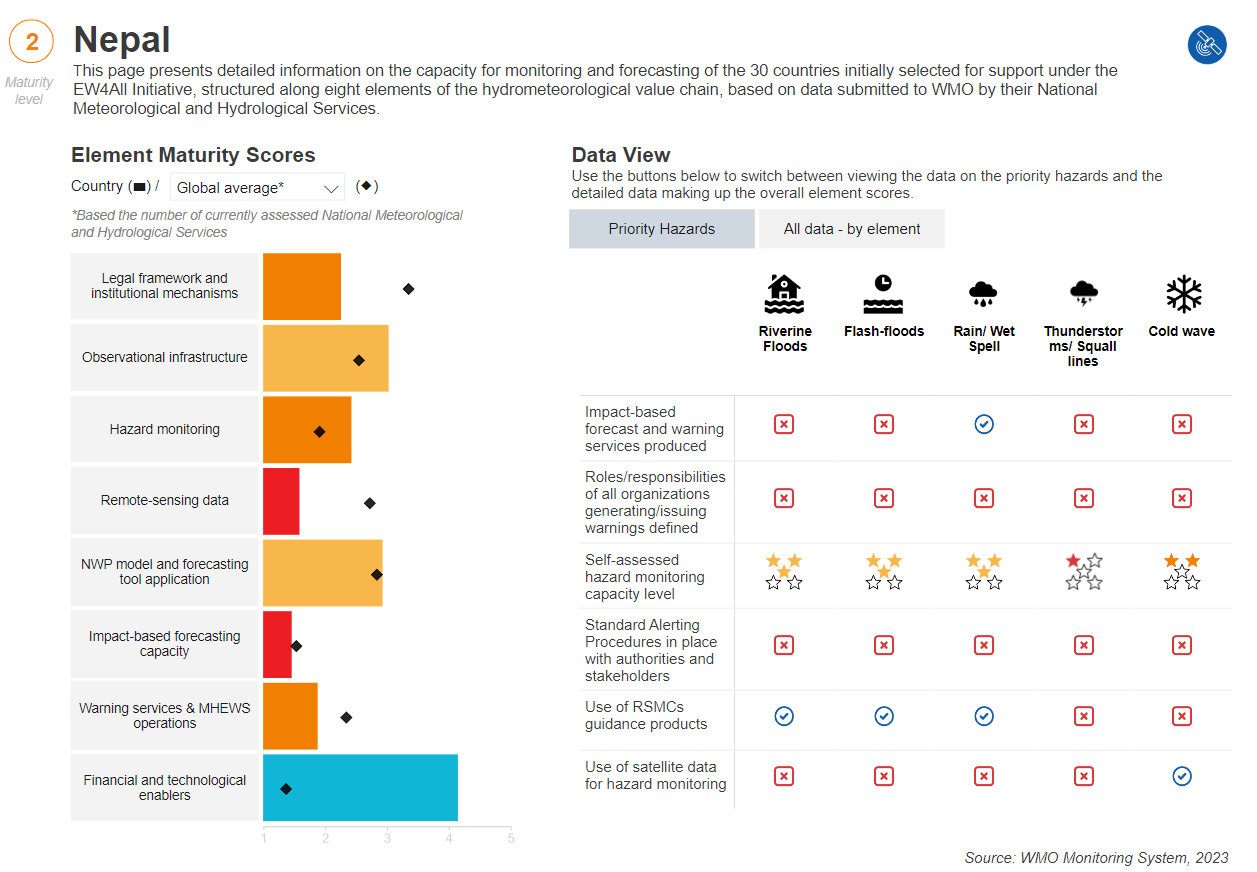 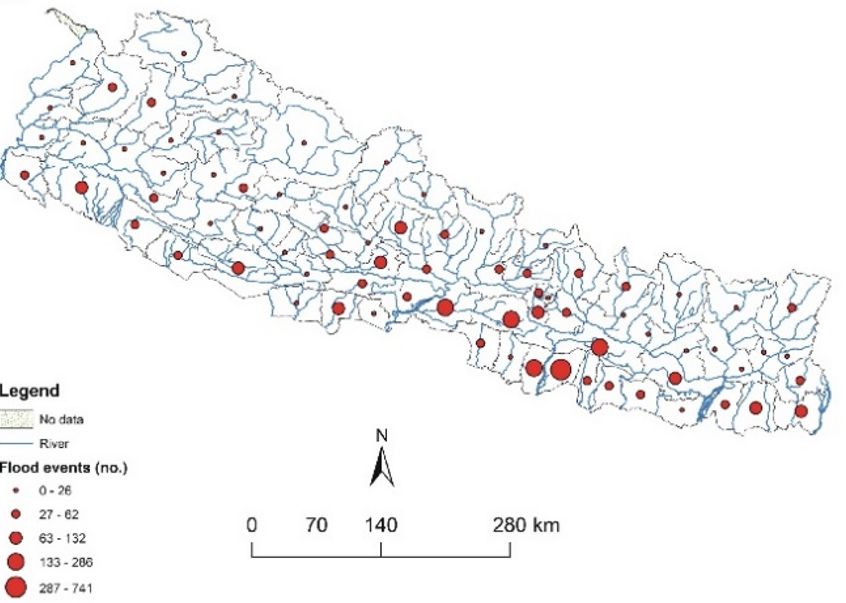 Adhikari et.al. (2022)
Early Warnings for All Dashboard
विपद् जोखिम न्यूनीकरण
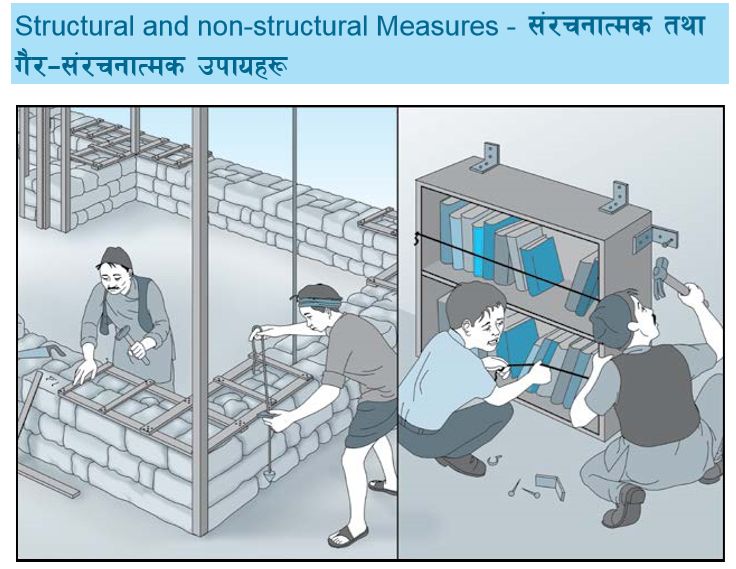 संरचनात्मक उपायहरूः प्रकोपका संभावित असरहरूलाई न्यून पार्न, टार्न वा छल्नका लागि गरिने कुनै पनि भौतिक निर्माण कार्य; अर्थात् संरचना प्रणालीहरूमा वा प्रकोप प्रतिरोधी क्षमता र उत्थानशीलता हासिल गर्न प्रयोग गरिने ईञ्जिनियरिङ्ग प्रविधि ।

 गैर-संरचनात्मक उपायहरूः जोखिम र तिनका असरहरू न्यून पार्नका लागि अवलम्बन गरिने भौतिक संरचना निर्माण बाहेकका उपायहरू । यस अन्तर्गत उन्नत नीति-नियम तथा कानुनी प्रावधान, जनचेतना अभिवृद्धि, प्रशिक्षण एवं शिक्षा कार्यक्रममार्फत ज्ञान, अभ्यास र समझदारी प्रवद्र्धन र प्रयोग पर्दछन् ।
Image Credit: http://drrportal.gov.np/uploads/document/202.pdf?fbclid=IwAR1Ebwt1eBxVr2s85muIb-0HRfMsGXF-AFPMgo0Y9lTAO2AQaP3Bc67p0A0
विपद् जोखिम न्यूनीकरण
स्तम्भ २:  प्रकोपको गहन अवलोकन र निरन्तर अनुगमन
स्तम्भ १:  प्रकोप र जोखिमबारे ज्ञान संकलन र विश्लेषण
स्तम्भ ३: स्तम्भ पुर्व सूचना संचार र प्रवाह
स्तम्भ ४: प्रतिकार्यको लागि तयारि
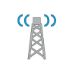 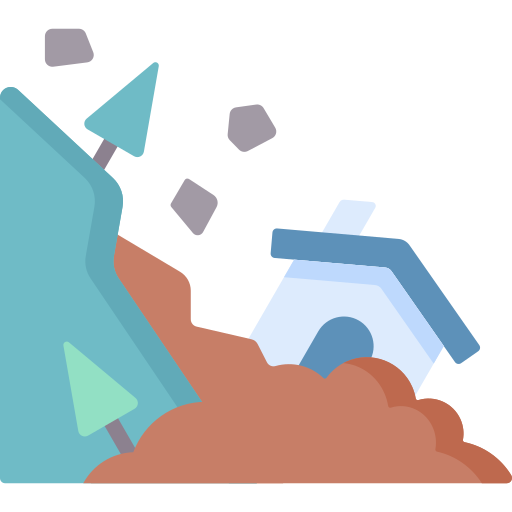 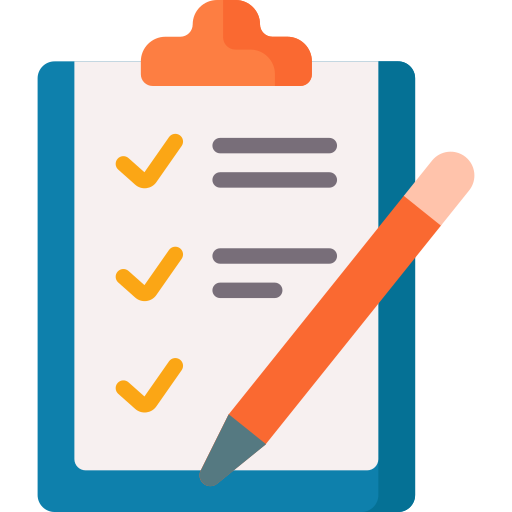 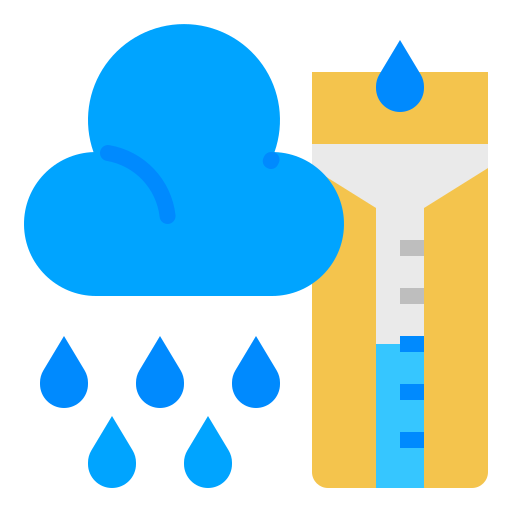 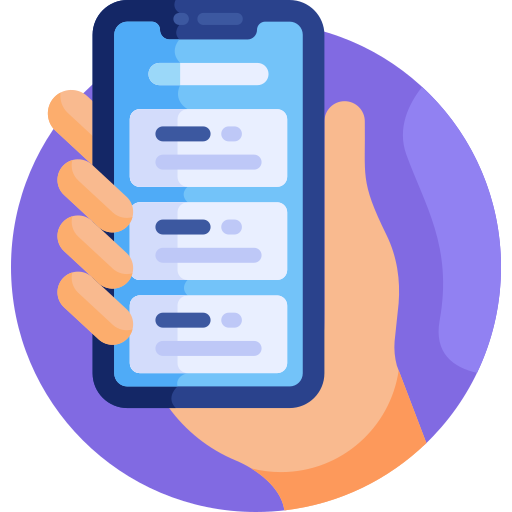 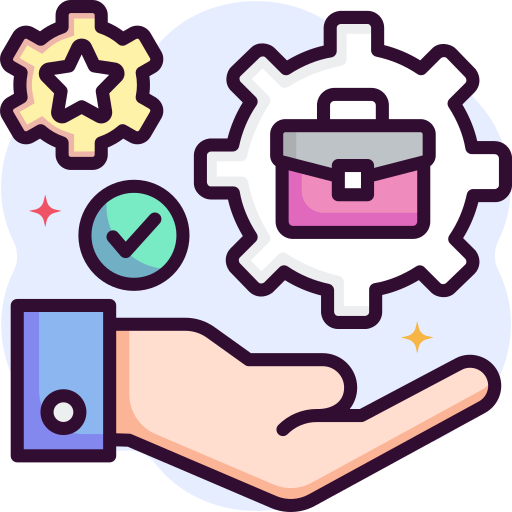 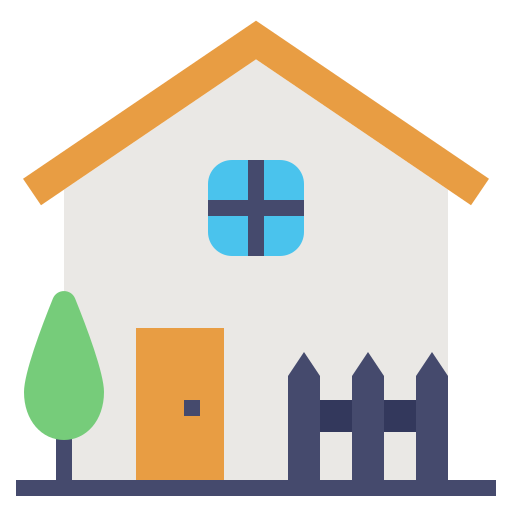 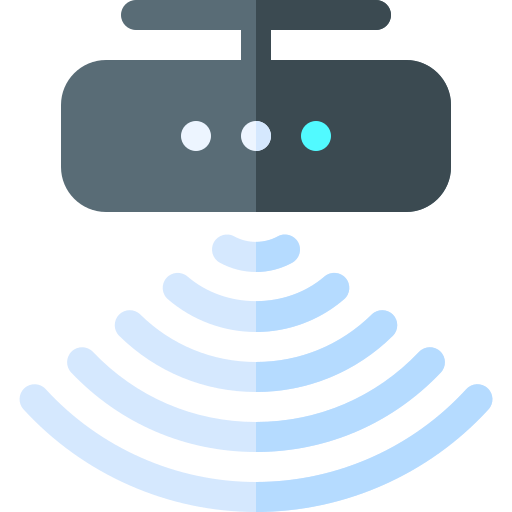 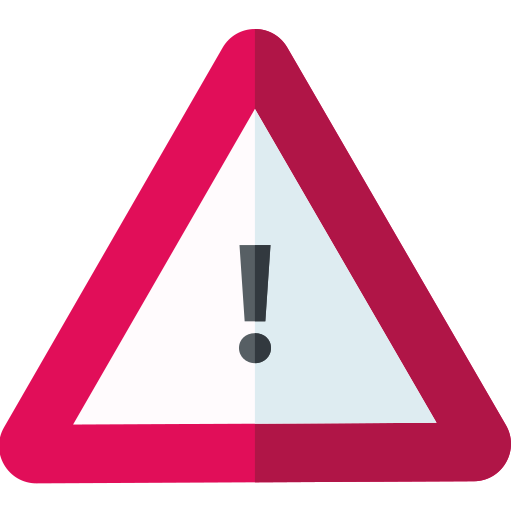 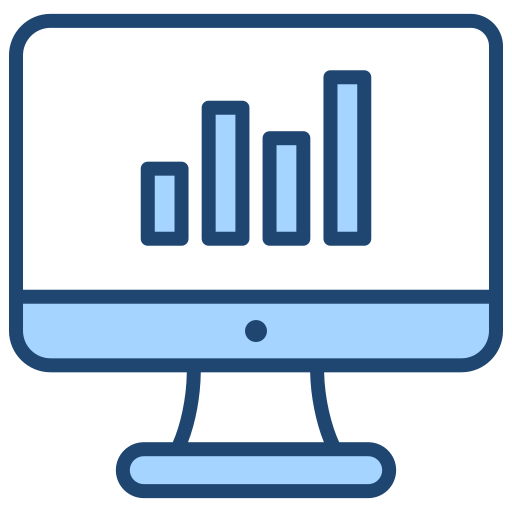 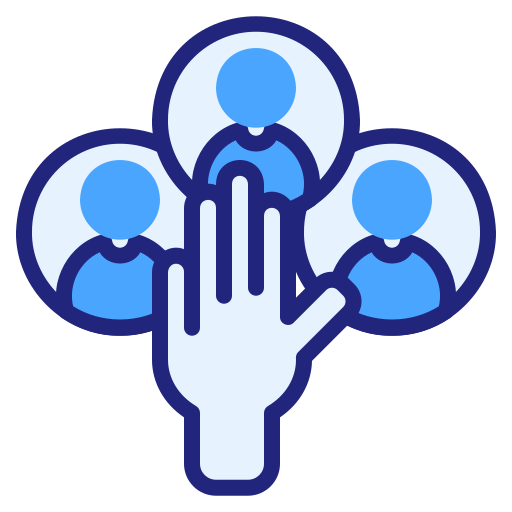 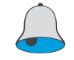 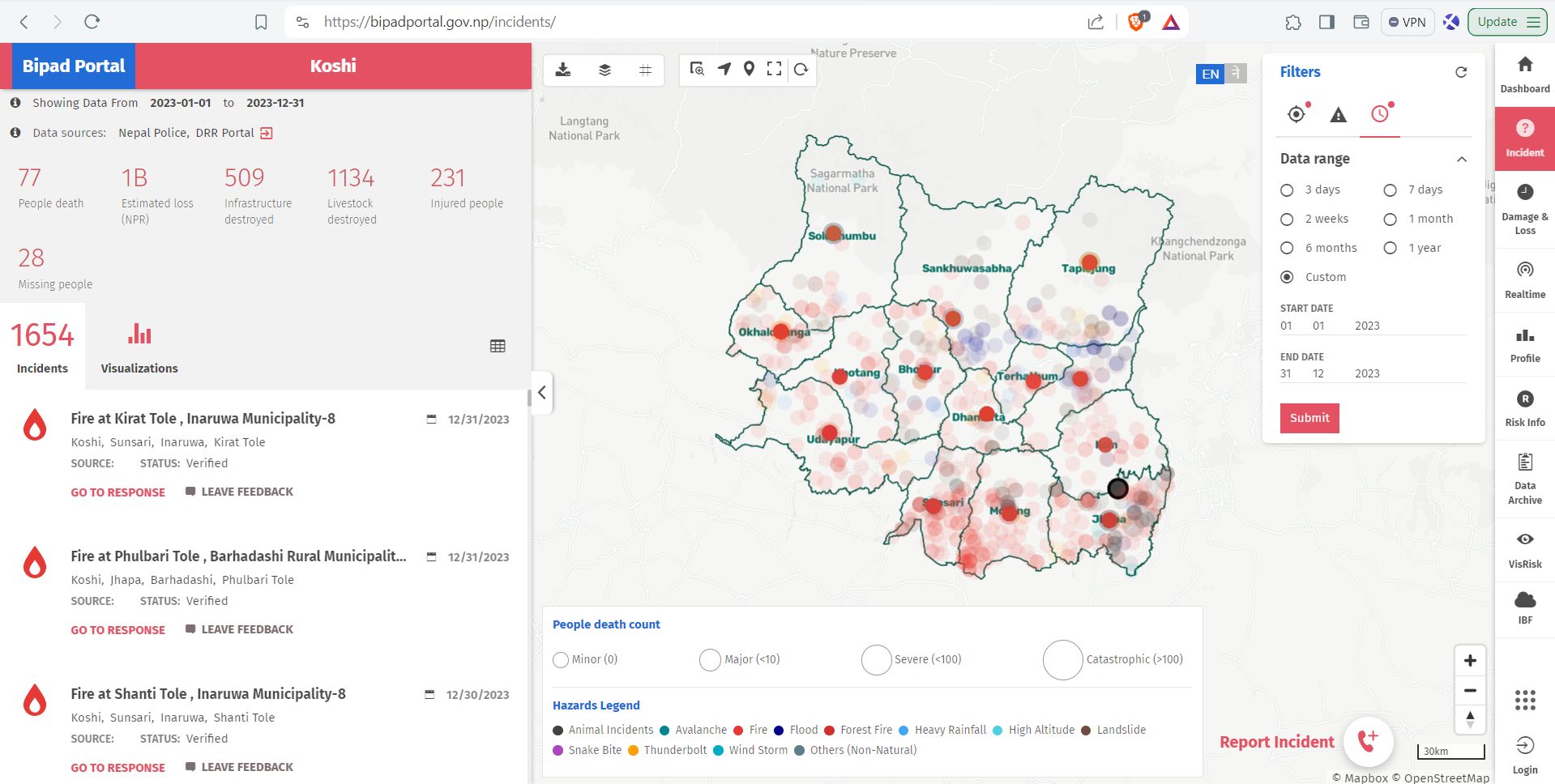 Advancements in Forecast Science
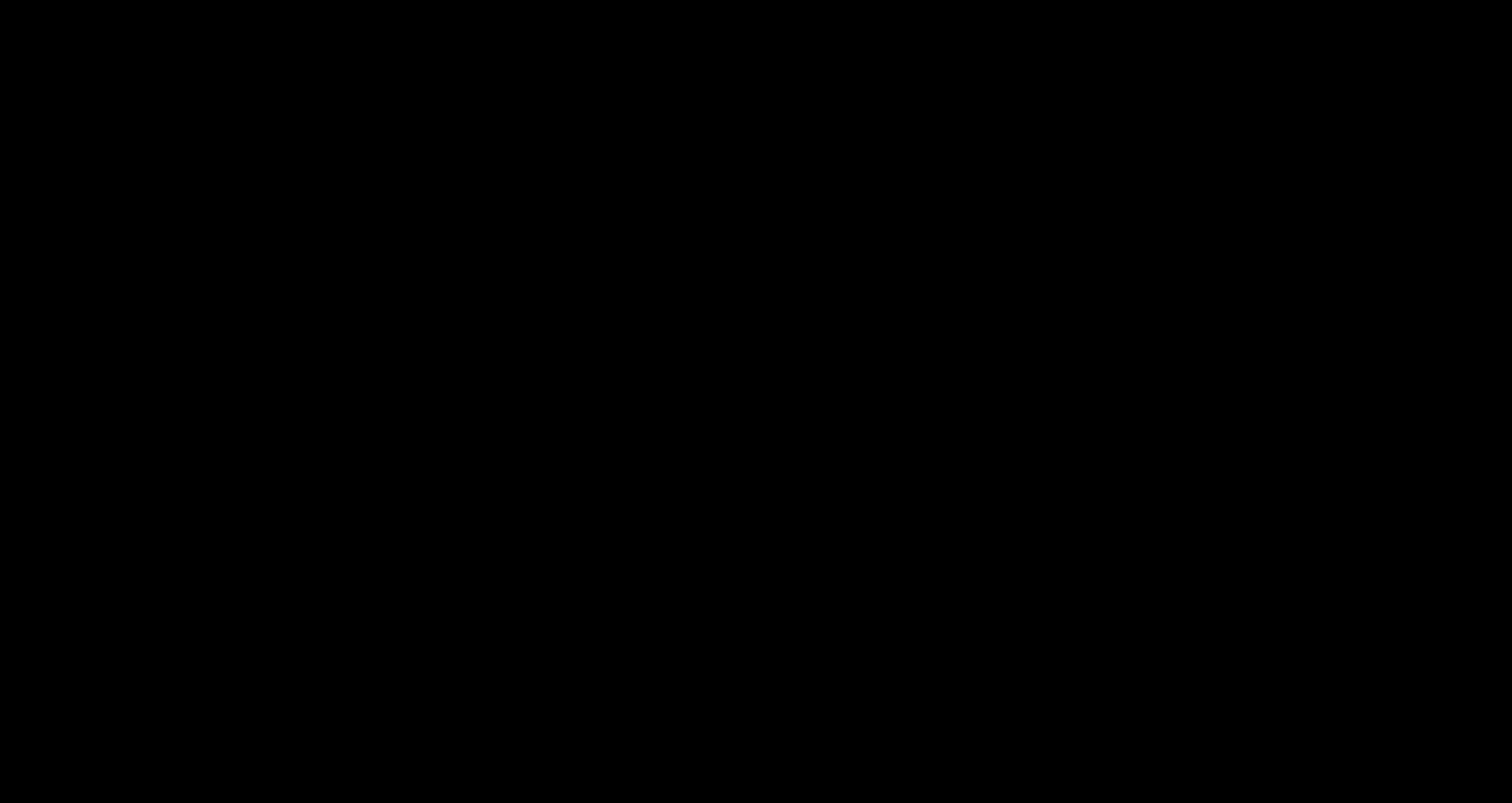 Near real time Observations from DHM
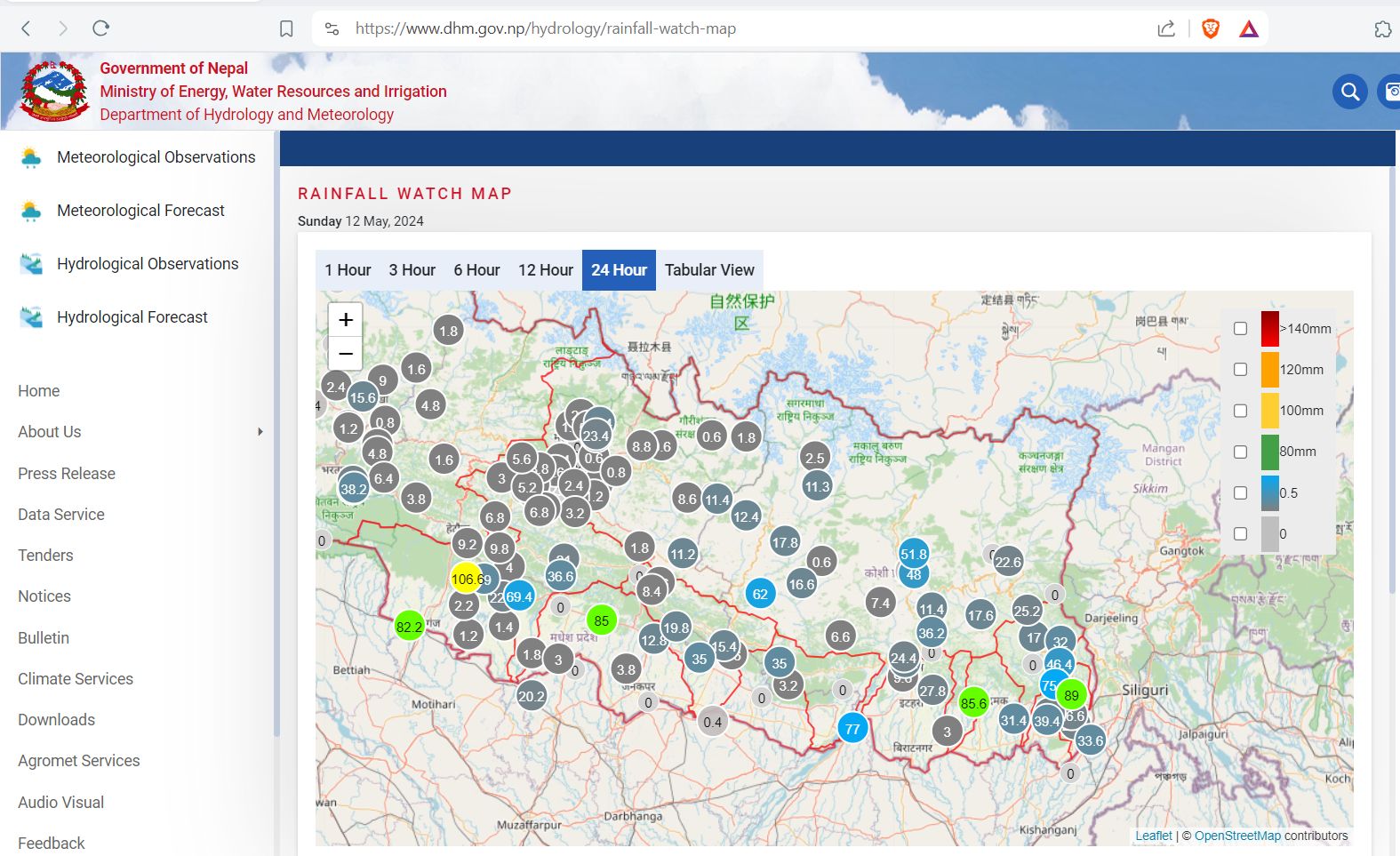 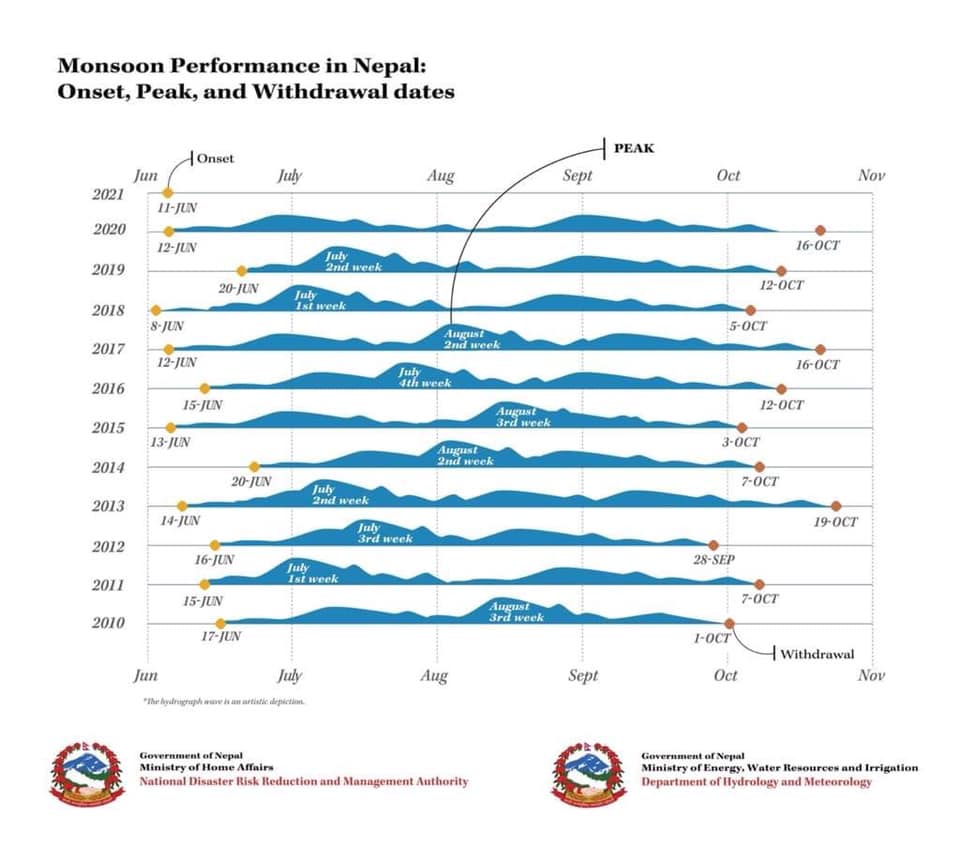 On the basis of normal onset and withdrawal of monsoon, the duration of monsoon is 112 days

Shortest monsoon duration: 73 days in 1979

Longest Monsoon Duration: 130 days in 2008

Monsoon from Koshi Province
Source: Climate Division (Climate Analysis Section), DHM
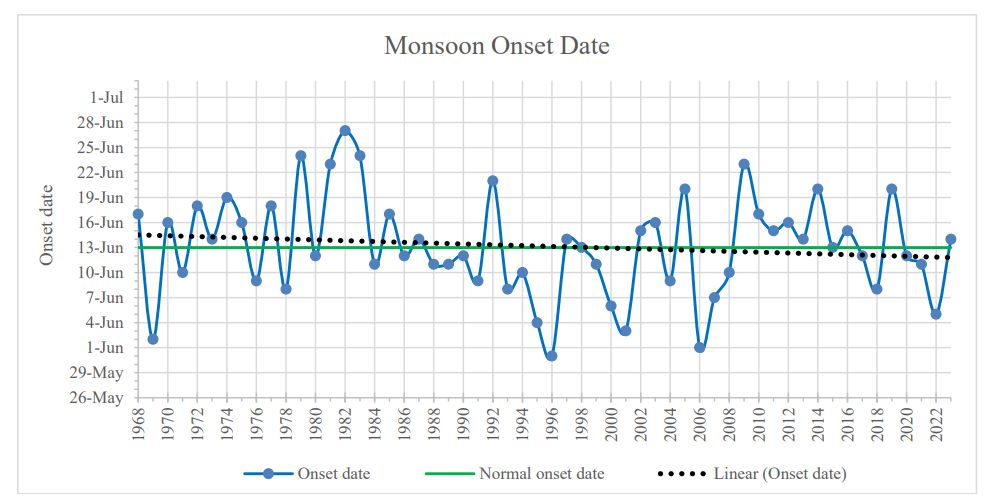 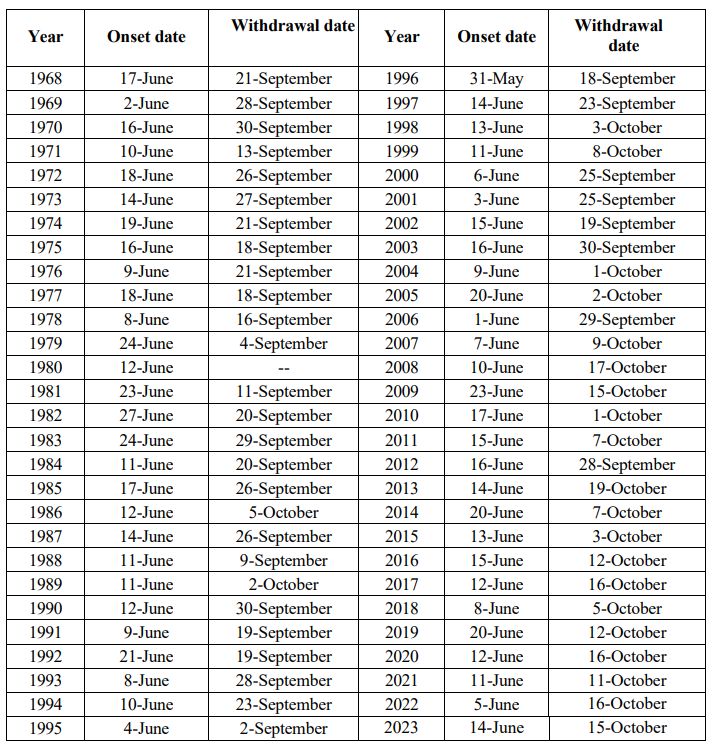 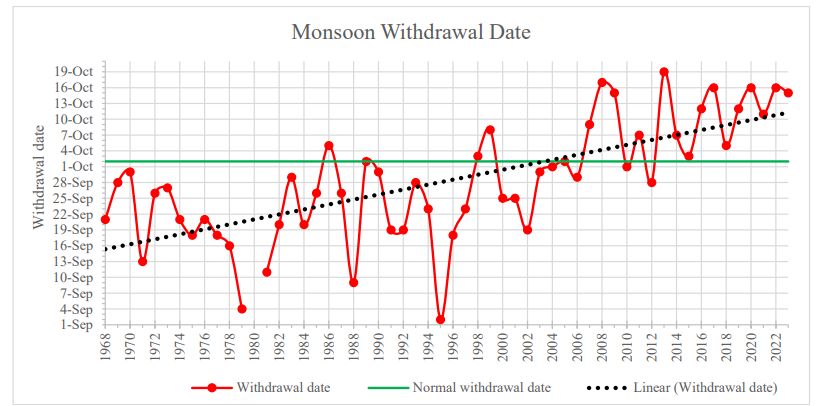 Source: Climate Division (Climate Analysis Section), DHM
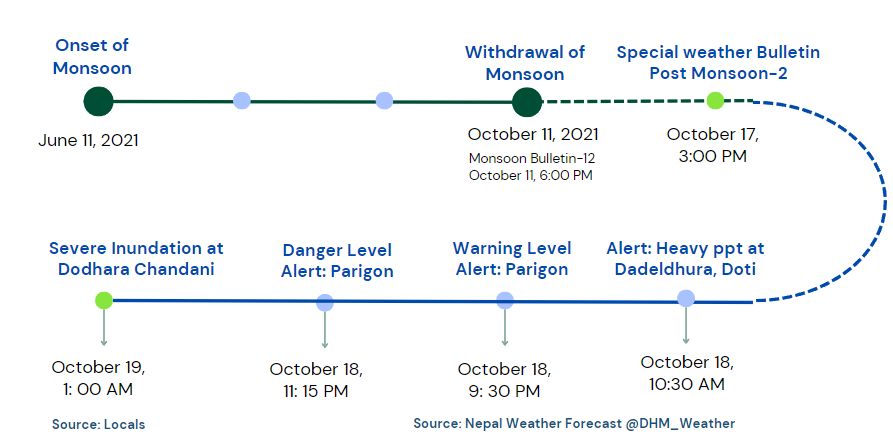 Post Monsoon
11 October 2021, Nepal’s Department of Hydrology and Meteorology declared that the southwest monsoon had officially exited the country

Post Monsoon, Extreme Events

And it was not just ordinary showers, the cloudbursts dumped more than 500mm of rain in Dadeldhura on 17-19 October. Sunsari got nearly 400mm in just 24 hours on 19-20 October.
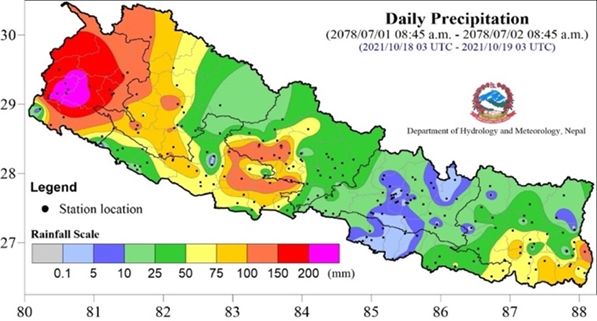 24-hour rainfall 18-19 October. Source: DHM
Stations with over 200 mm of accumulated rainfall in 2021 October
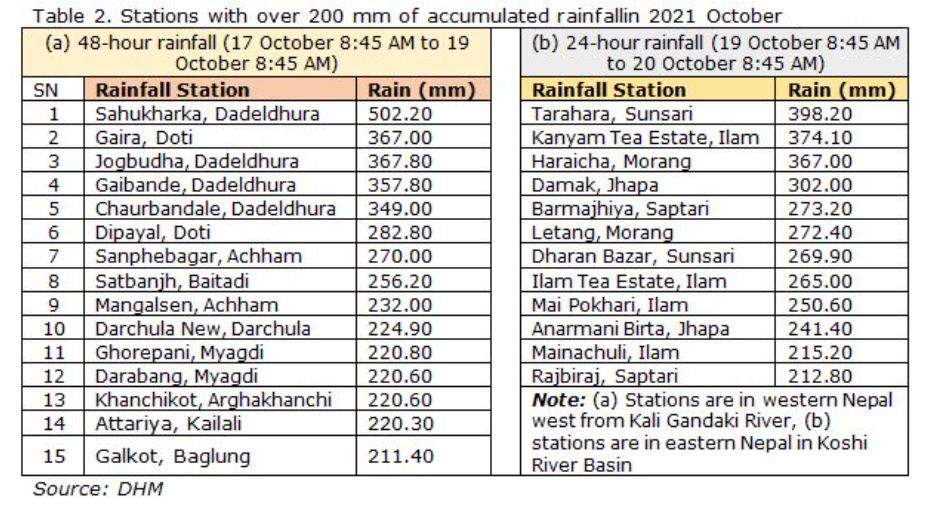 Frontier Technology in Visualization
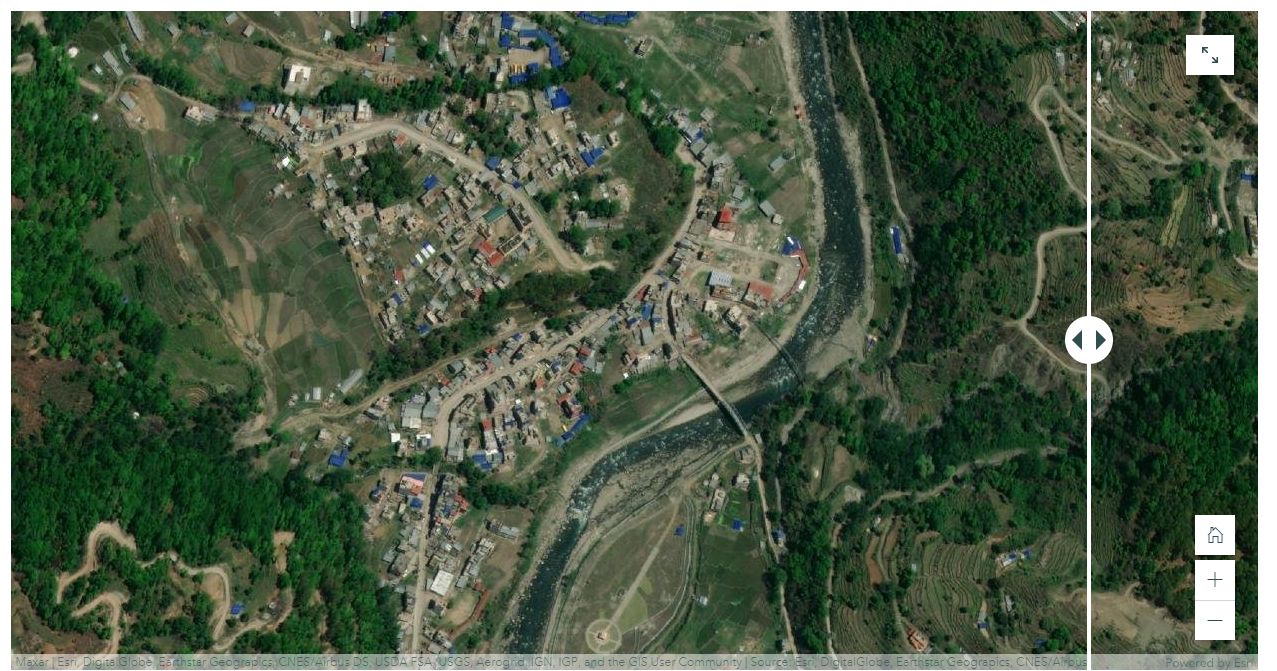 25 Oct 25, 2020
Frontier Technology in Visualization
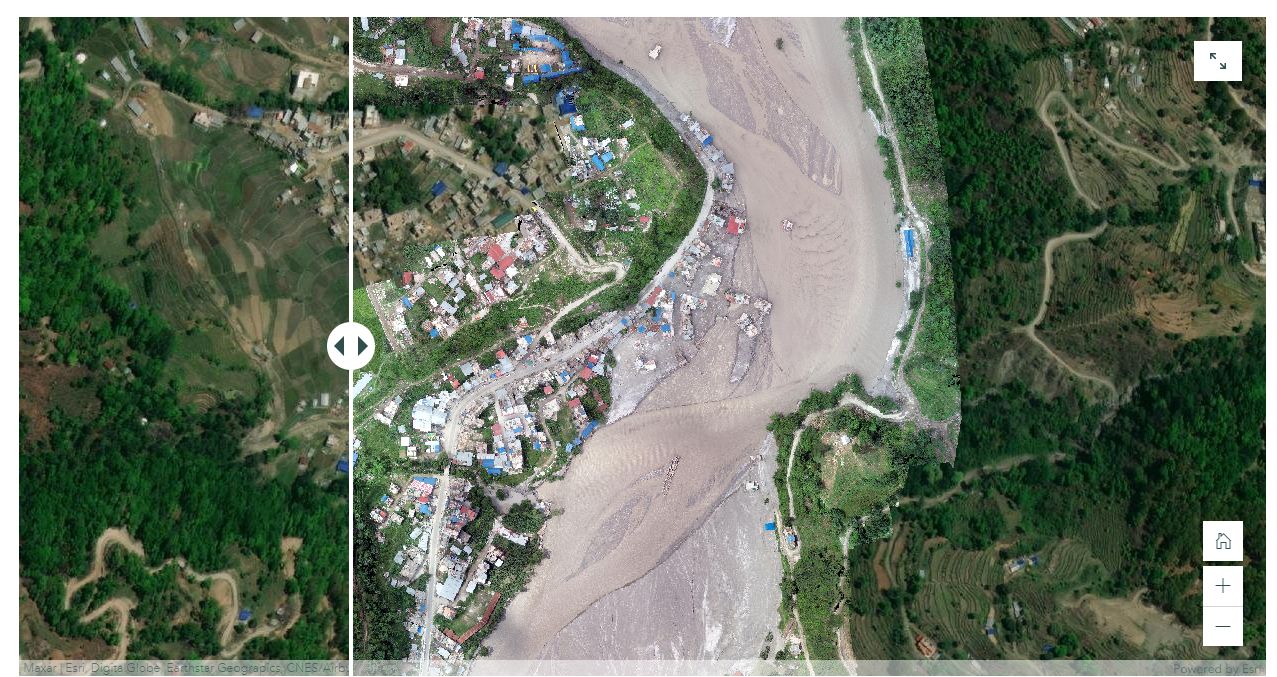 18 June, 2021
https://storymaps.arcgis.com/stories/5df39824b5604c80be8dfc429be93cfa
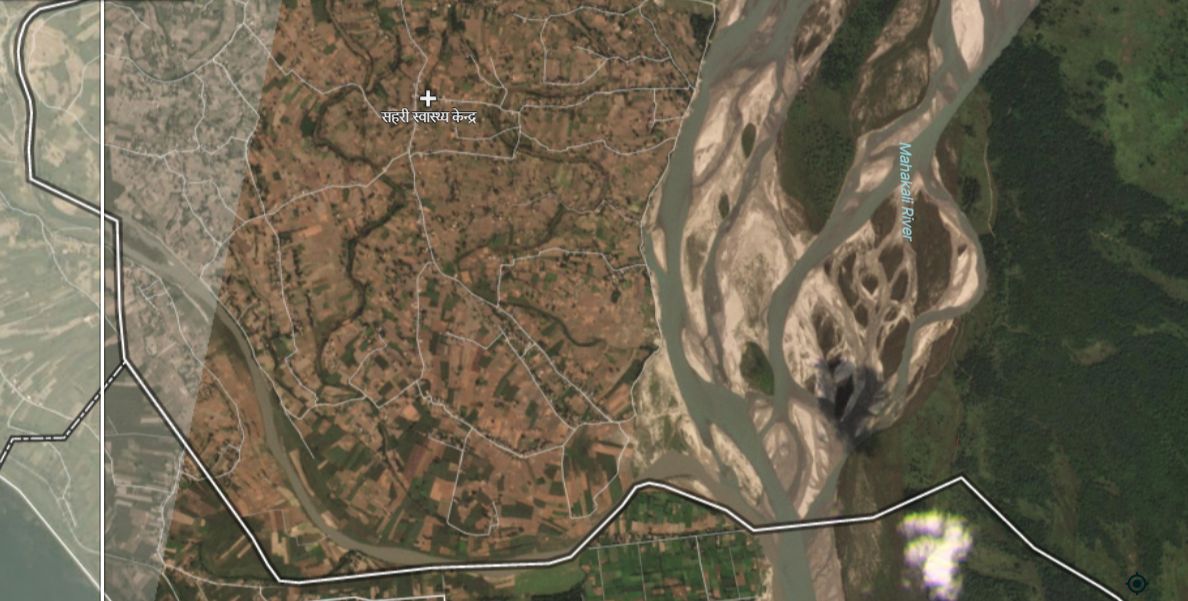 Flooding in Oct 2021- Review of RS Images
17 October, 2021
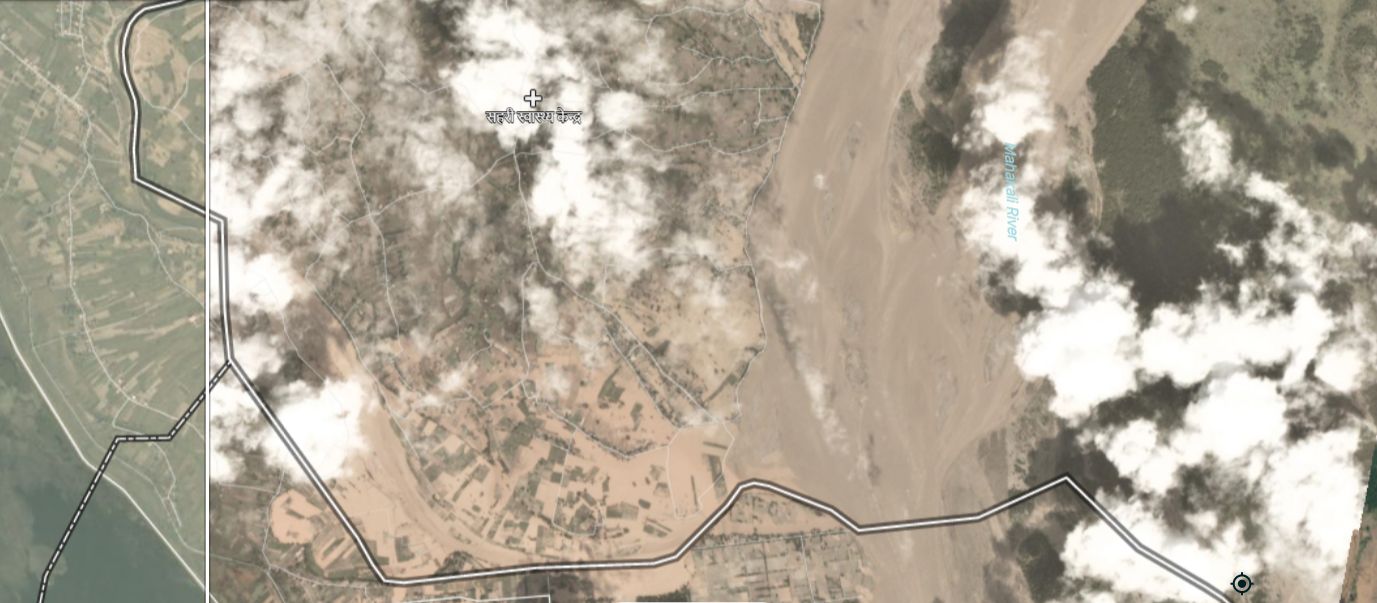 Flooding in Oct 2021- Review of RS Images
5016508_4452512_2021-10-20_1026
20 October, 2021
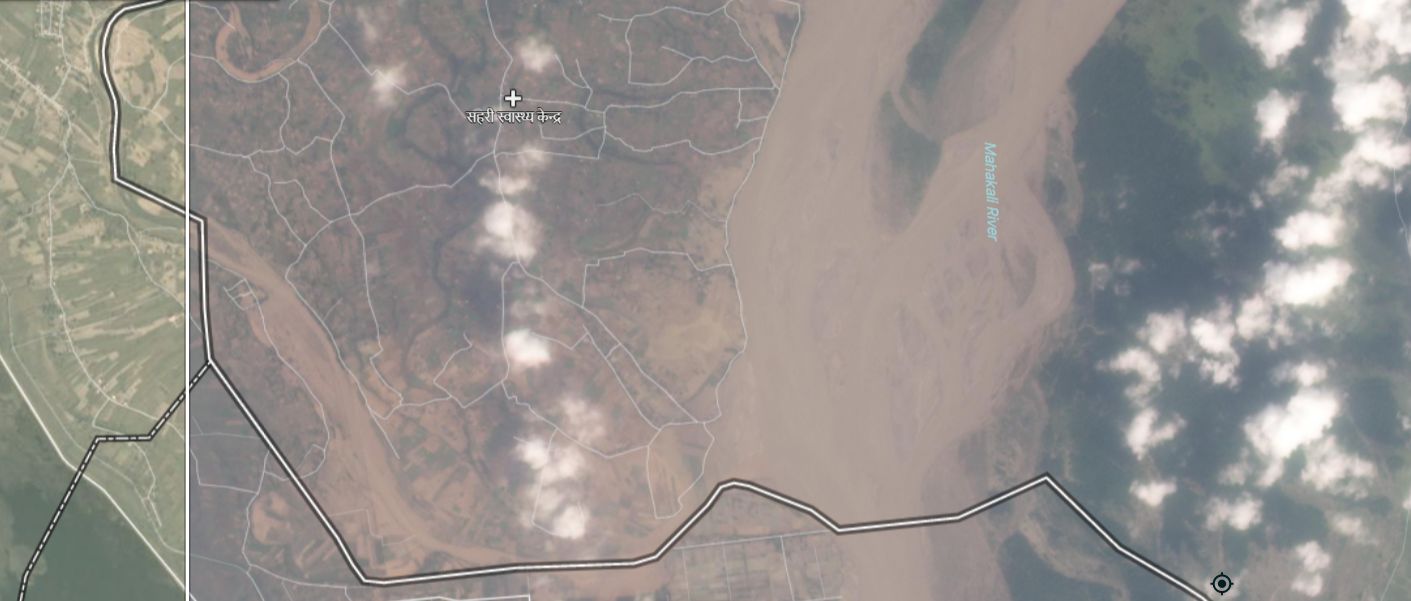 Flooding in Oct 2021- Review of RS Images
21 October, 2021
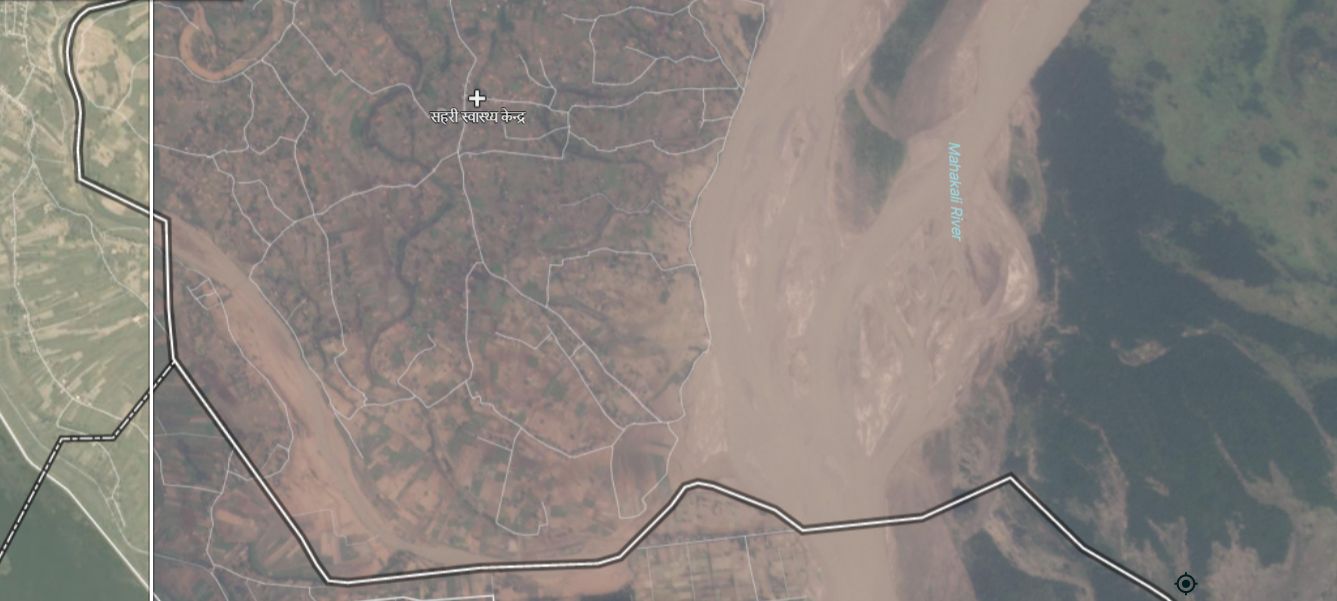 Flooding in Oct 2021- Review of RS Images
23 October, 2021
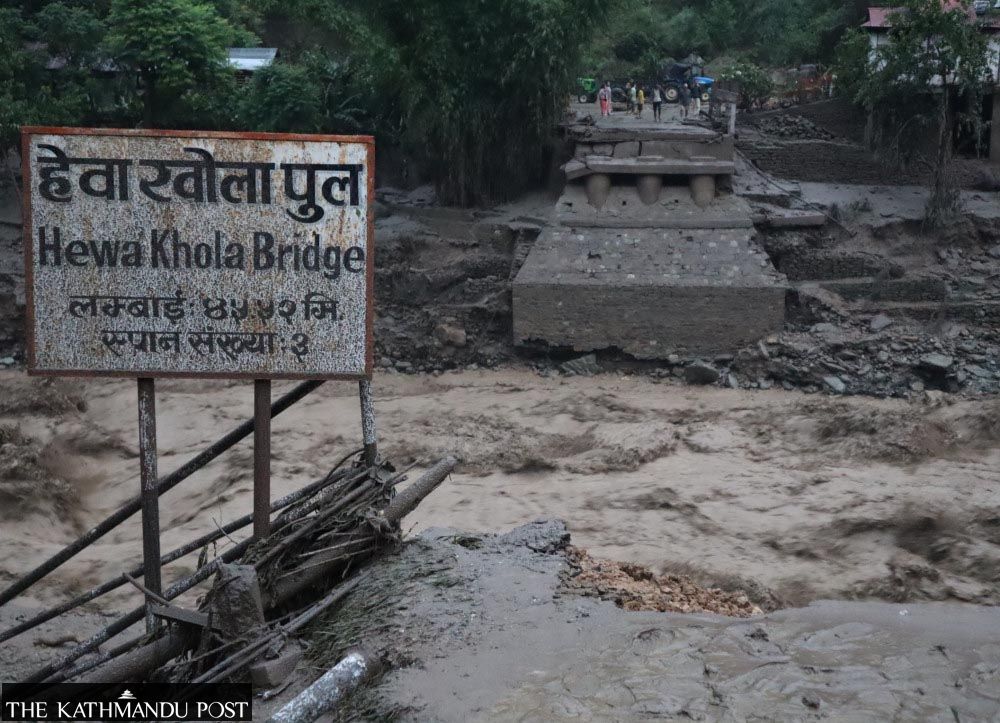 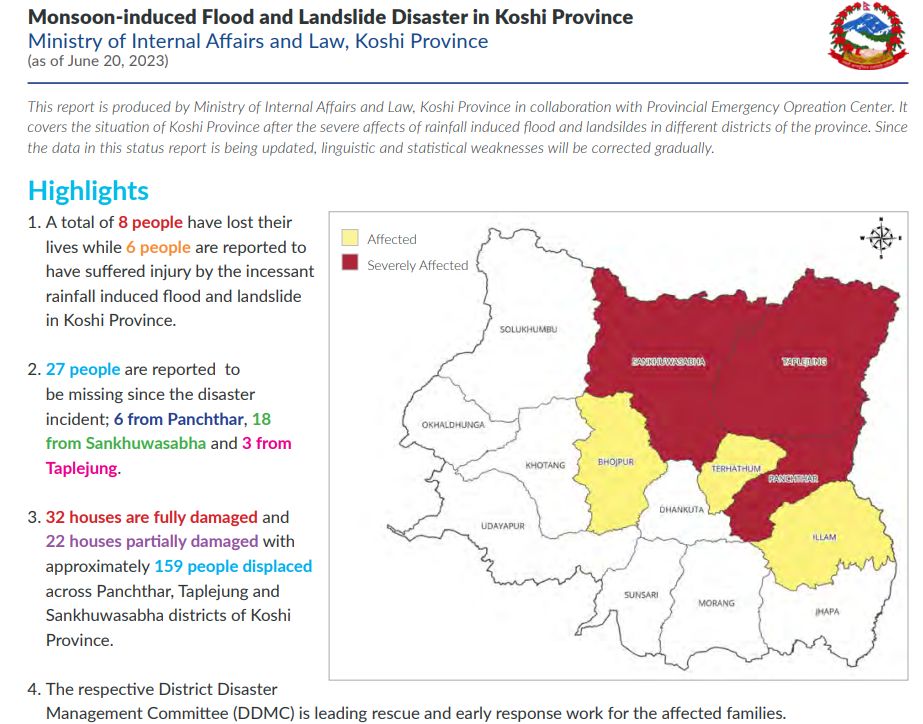 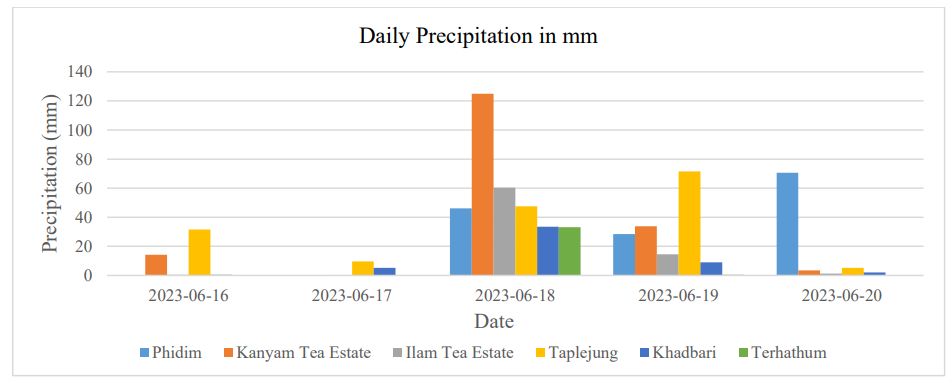 Saturday’s incessant rainfall  (17 June 2023)/2 Ashad 2080 at 10:30 PM
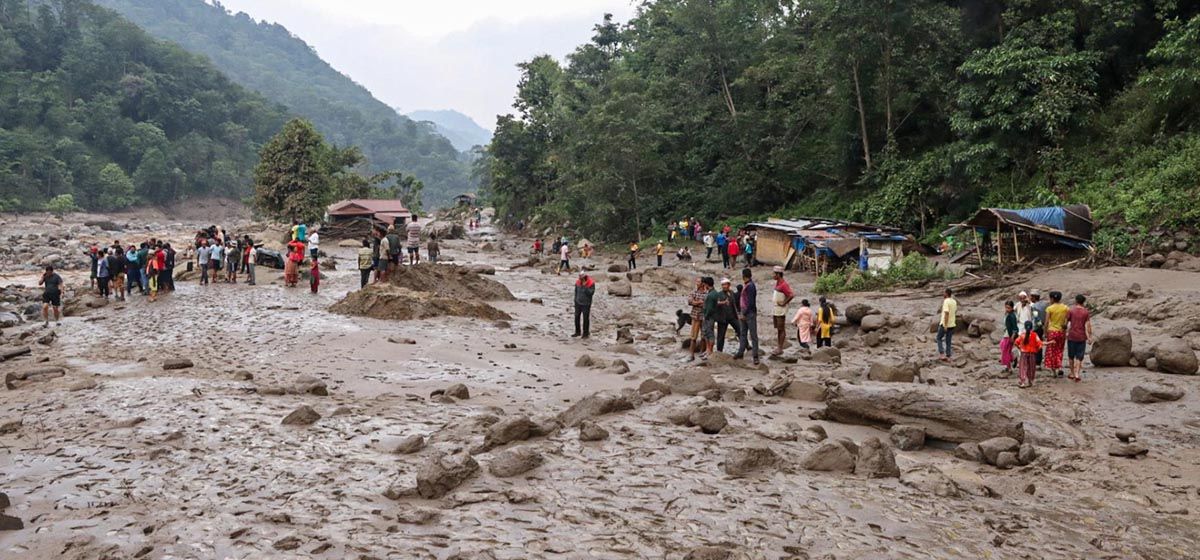 सौजन्य: @RepublicaNepal
Flood and landslide triggered by incessant rainfall in Taplejung, Sankhuwasabha and Panchthar
विभिन्न तथ्यांकका आधारमा वैज्ञानिक विधिबाट विश्लेषण गरी निश्चित अवधिमा विपद्बाट प्रभावित हुनसक्ने जनसख्याको पूर्वानूमान Caseload
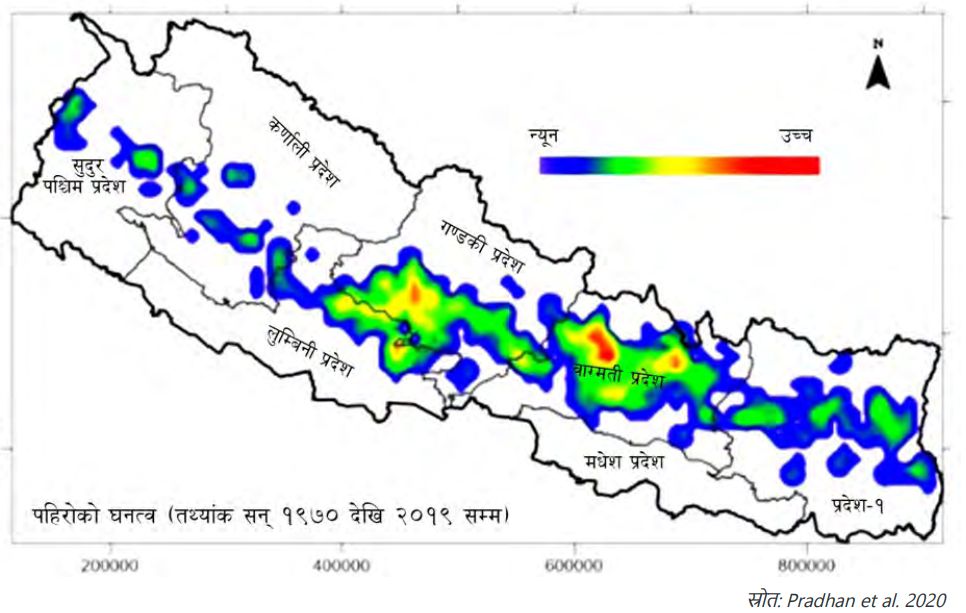 एतिहासिक आधार, रेकर्ड 
वैज्ञानिक अध्ययन 
साबिकको सिचाई विभाग (बाढीको लागि), 
साबिकको जल उत्पन्न प्रकोप विभाग, 
पहिरो जोखिम (सजग परियोजना, डुरम विश्वबिद्यालय)
यस मनसनको परिदृश्य/पूर्वानुमान
विगत १२ वर्को मनसुन पूर्वानुमान र वास्तविक यथार्थता
प्रदेश स्तरीय नक्शाकन एवं अद्यावधिक
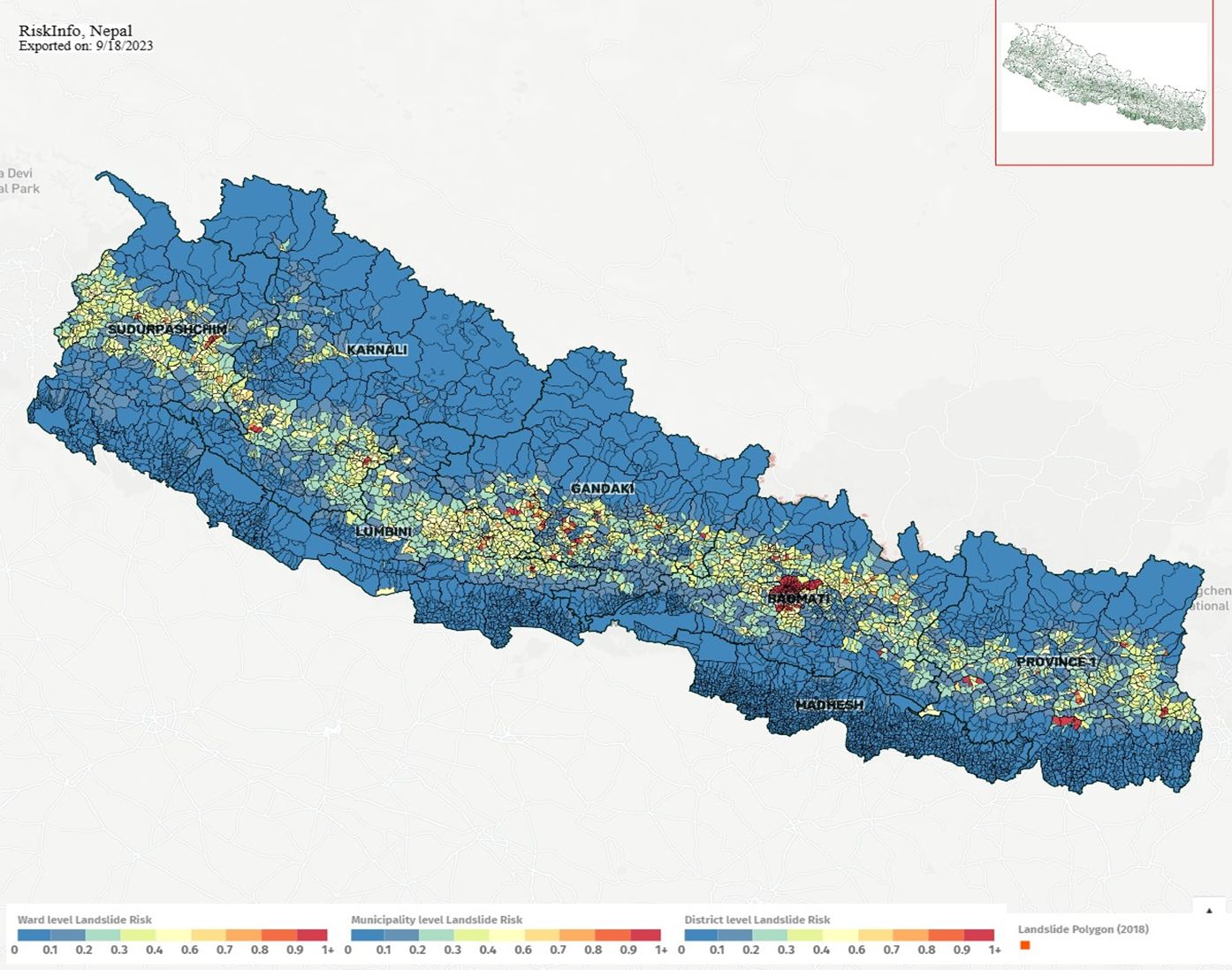 नक्शाकन
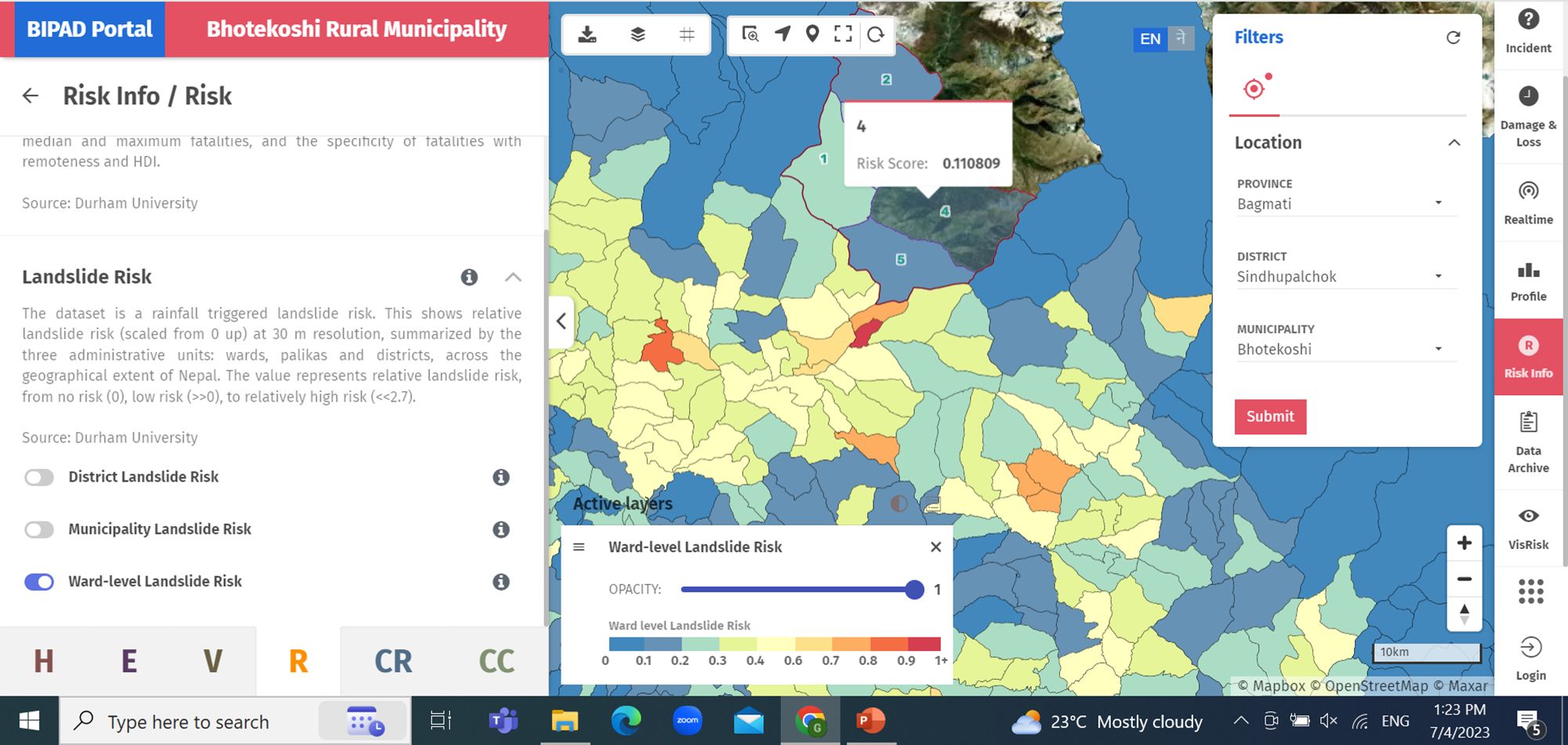 घटना दर्ता
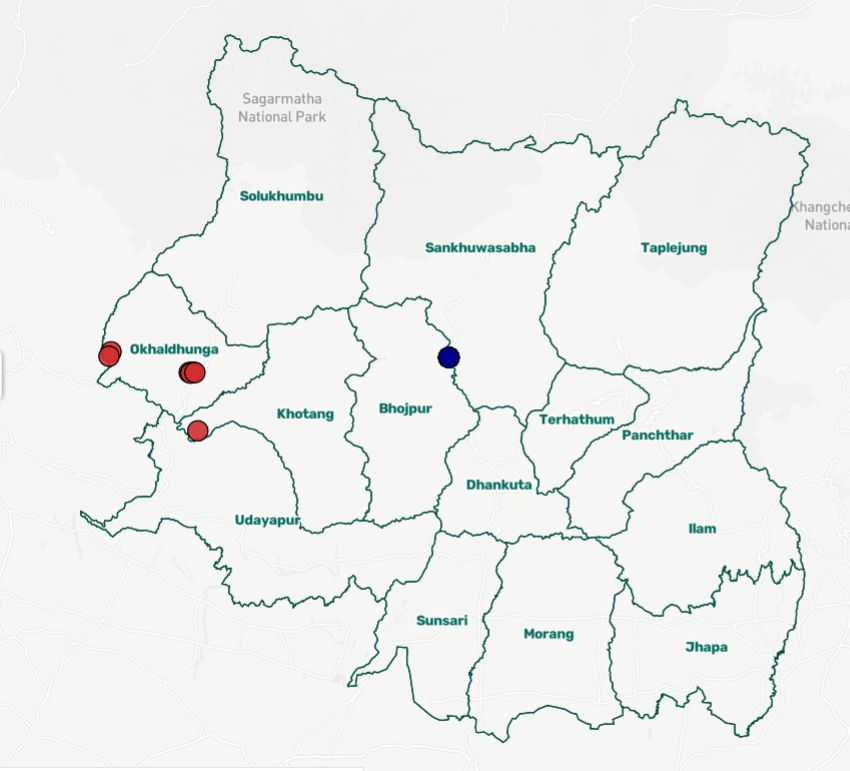 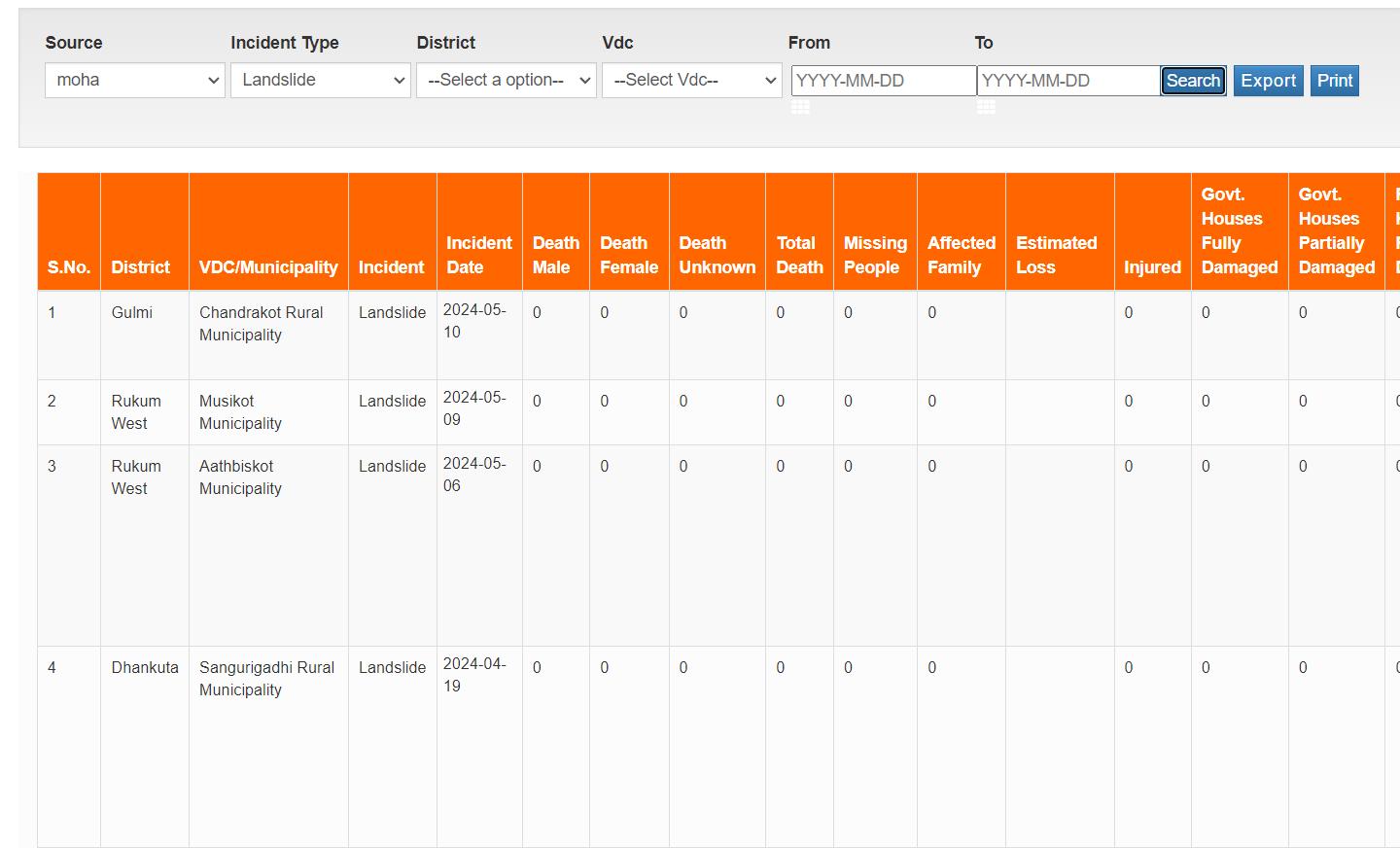 GPS Location सहितको डाटा 
पालिका अन्तर्गत भएका स-साना बाढी वा पहिरो जन्य घटनाहरुको Inventory
मोडल क्यालिब्रेसन तथा प्रस्तुतीकरण
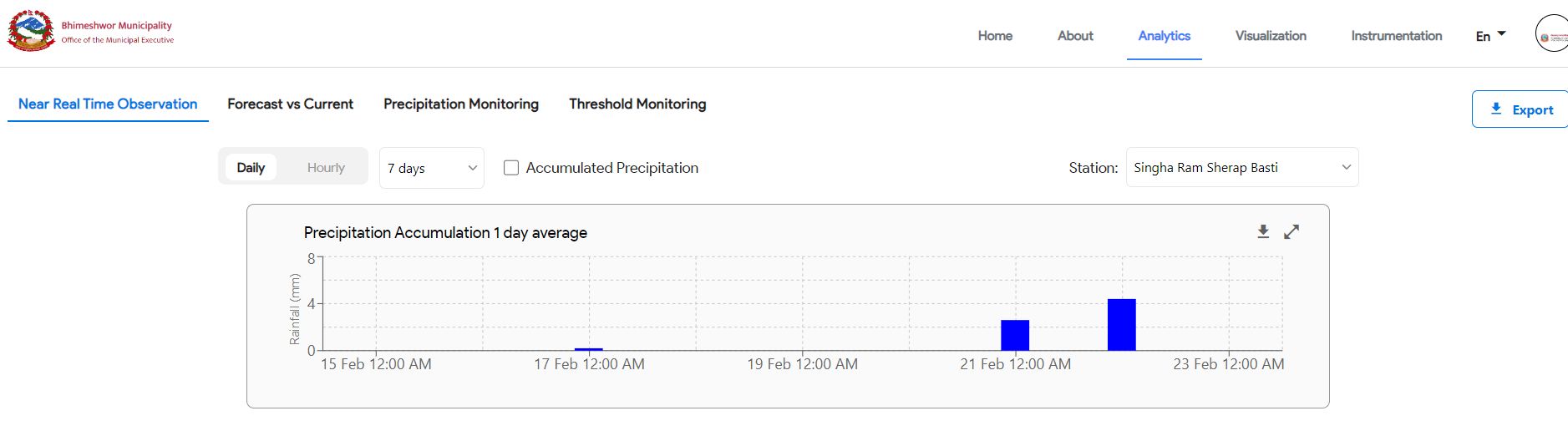 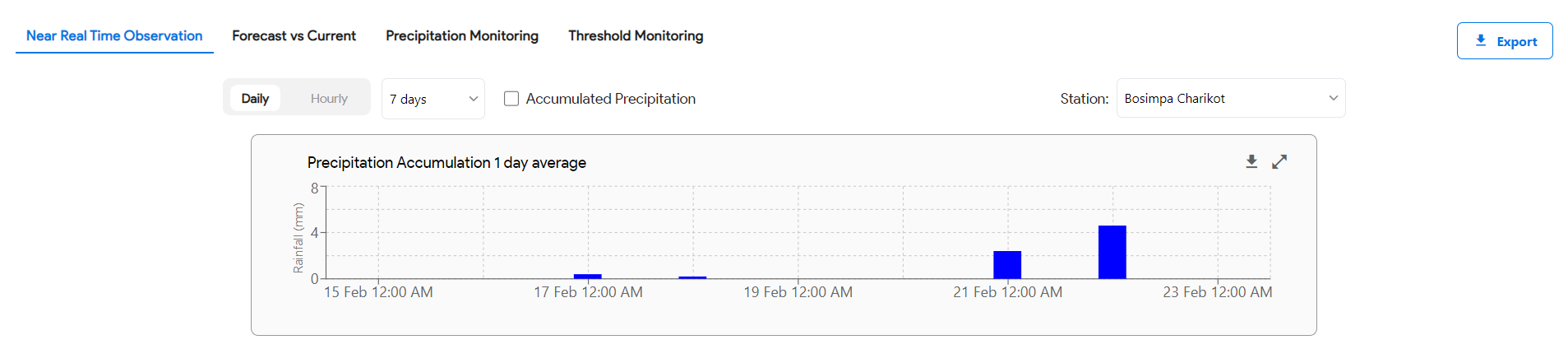 जलाधार स्तरीय ट्रिगर निर्धारण
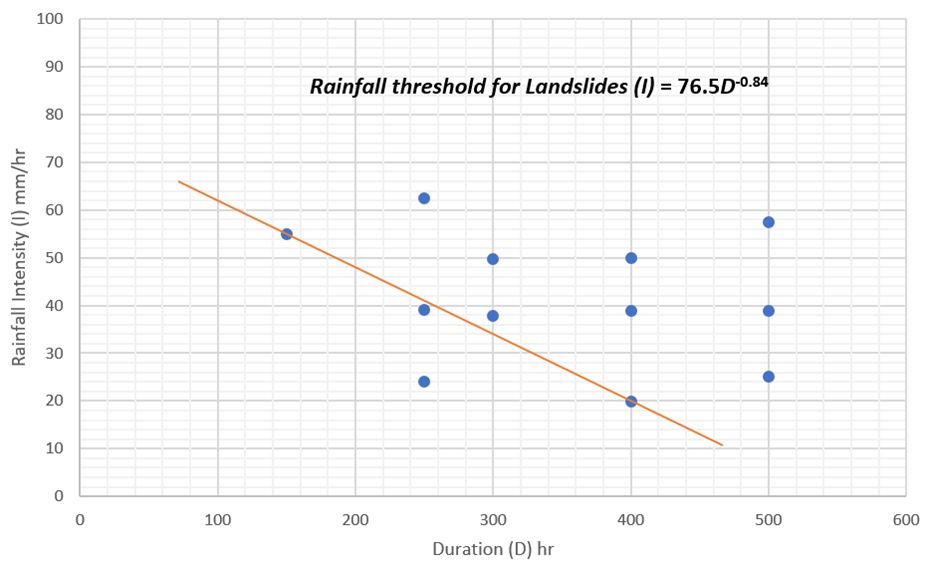 पहिरो निम्त्याउने सीमा वर्षा विश्लेशण हाललाइ देहाय वमोजिम हुनेछ । 
सीमा वर्षा ≥ १४६ – 0.८५ x ३ दिनको वर्षा
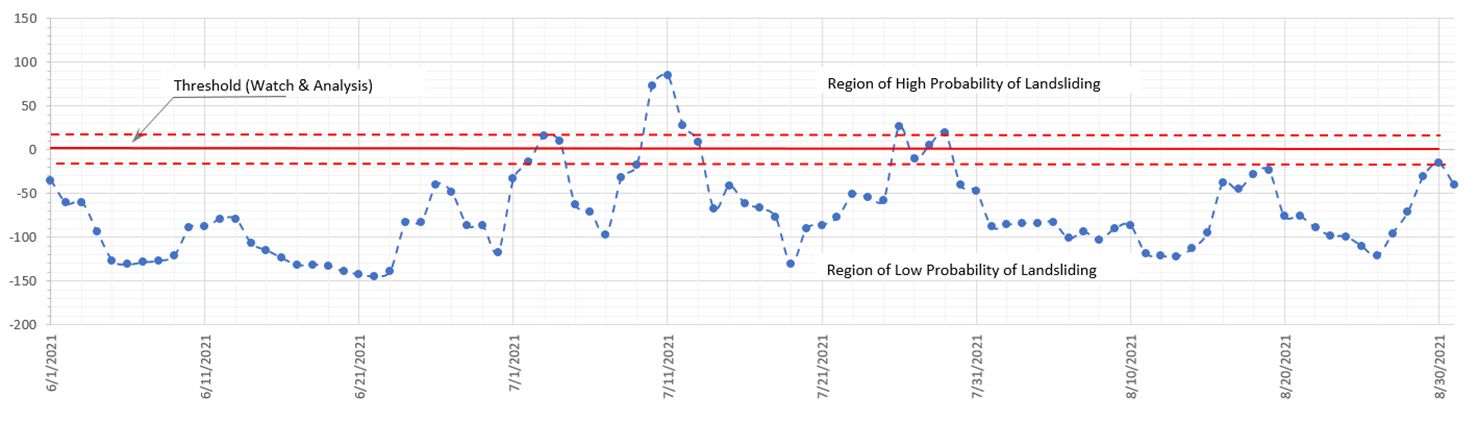 जलाधार स्तरीय समन्वय तथा सहकार्य
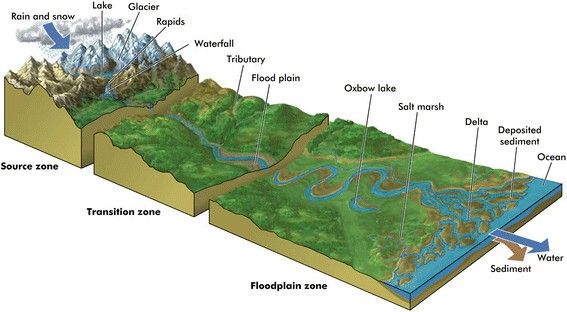 जलाधार अन्तर्गत बिभिन्न जिल्ला, पालिका बीच समन्वय तथा सहकार्य
श्रोत व्यवस्थापन तथा कार्यविधि
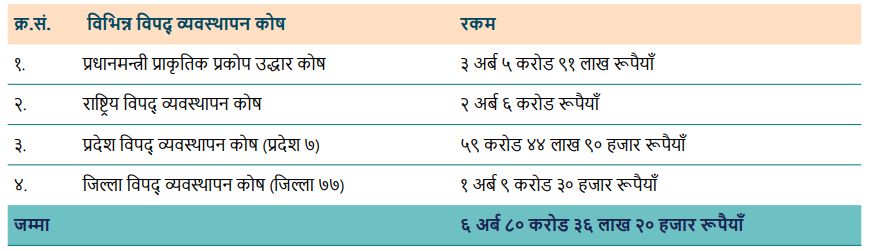 Monsoon_Preparedness_Plan_2079
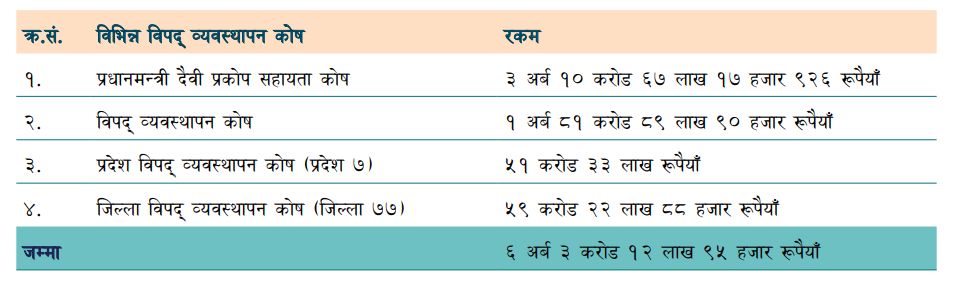 Monsoon_Preparedness_Plan_2080
पूर्वकार्यका लागी ट्रिगरहरु
Activation Trigger
Readiness Trigger
मौसम पूर्वानुमान महाशाखाको ३ दिने पूर्वानुमान
बाढी बुलेटिन तथा नदीको जलस्तर
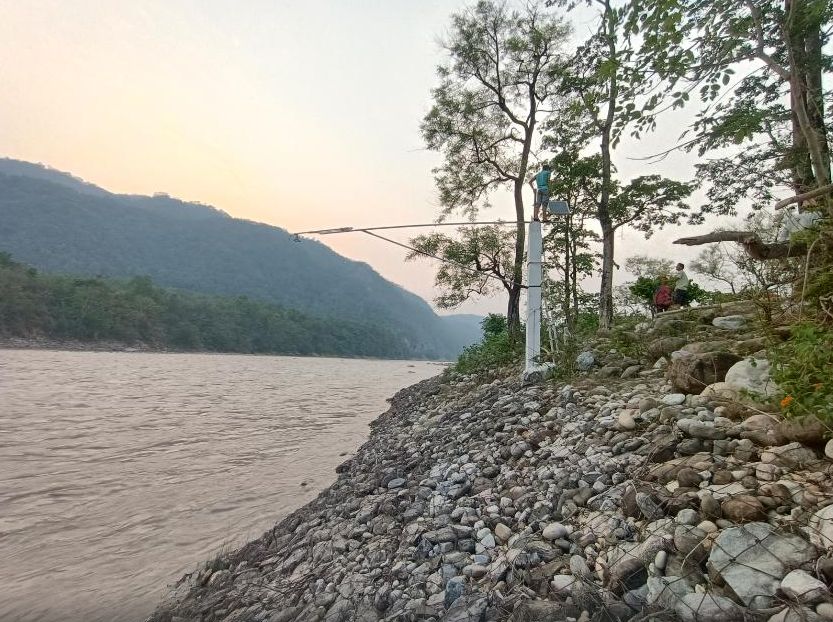 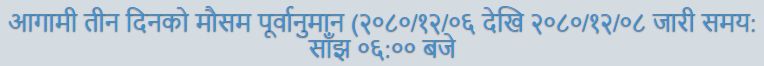 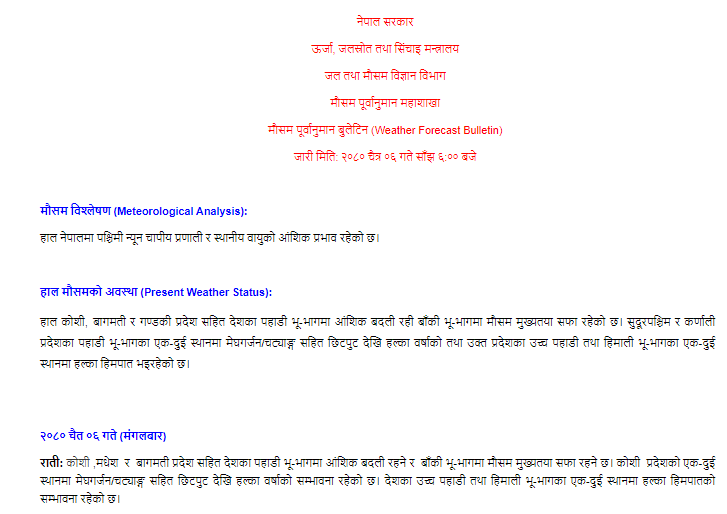 यसका अतिरिक्त IMD, NCMRWF लगायतको पूर्वानुमान र स्थानीय निगरानीलाइ समेत आधार मान्ने गरिएको छ
बिभिन्न तहमा पहिचान गरिएका पुर्वकार्यहरु
मनसुनजन्य विपद्को पूर्वतयारी र प्रतिकार्यमा मन्त्रालय, सुरक्षानिकाय, स्थानीय तहको जिम्मेवारी
३ दिने पूर्वानुमानका आधारमा गरिने पूर्वकार्यहरु
२४ घण्टा वा सो भन्दा कम समयमा गरिने पुर्वकार्य
सूचना प्रवाह गर्ने
झटपट झोला तयारी
सरोकारवाला निकायहरु संग समन्वय
सुरक्षित आश्रयस्थल तयारी 
कृषि बालीहरु स्याहार्ने तथा सहयोग गर्ने
खोज उद्दार सामाग्रीहरु तयारी अवस्थामा राख्ने
आपतकालीन कोष बाट आवश्यक नगद तयारी अवस्थामा राख्ने तथा वितरण गर्ने
सूचना प्रवाह गर्ने
सरोकारवाला निकायहरु संग समन्वय
खोज उद्दार तथा प्राथमिक उपचार कार्यदलहरुलाई अलर्टमा राख्ने
जेष्ठ नागरिक, अपाङ्गता भएका व्यक्ति, गर्भवती/सुत्केरी महिलाहरु र बालबालिकाहरुलाई सुरक्षित आश्रयस्थलमा व्यवस्थापन गर्ने
खाद्यान्न तथा पशु पन्छीलाई सुरक्षित स्थानमा लैजाने
नागरिक विज्ञान
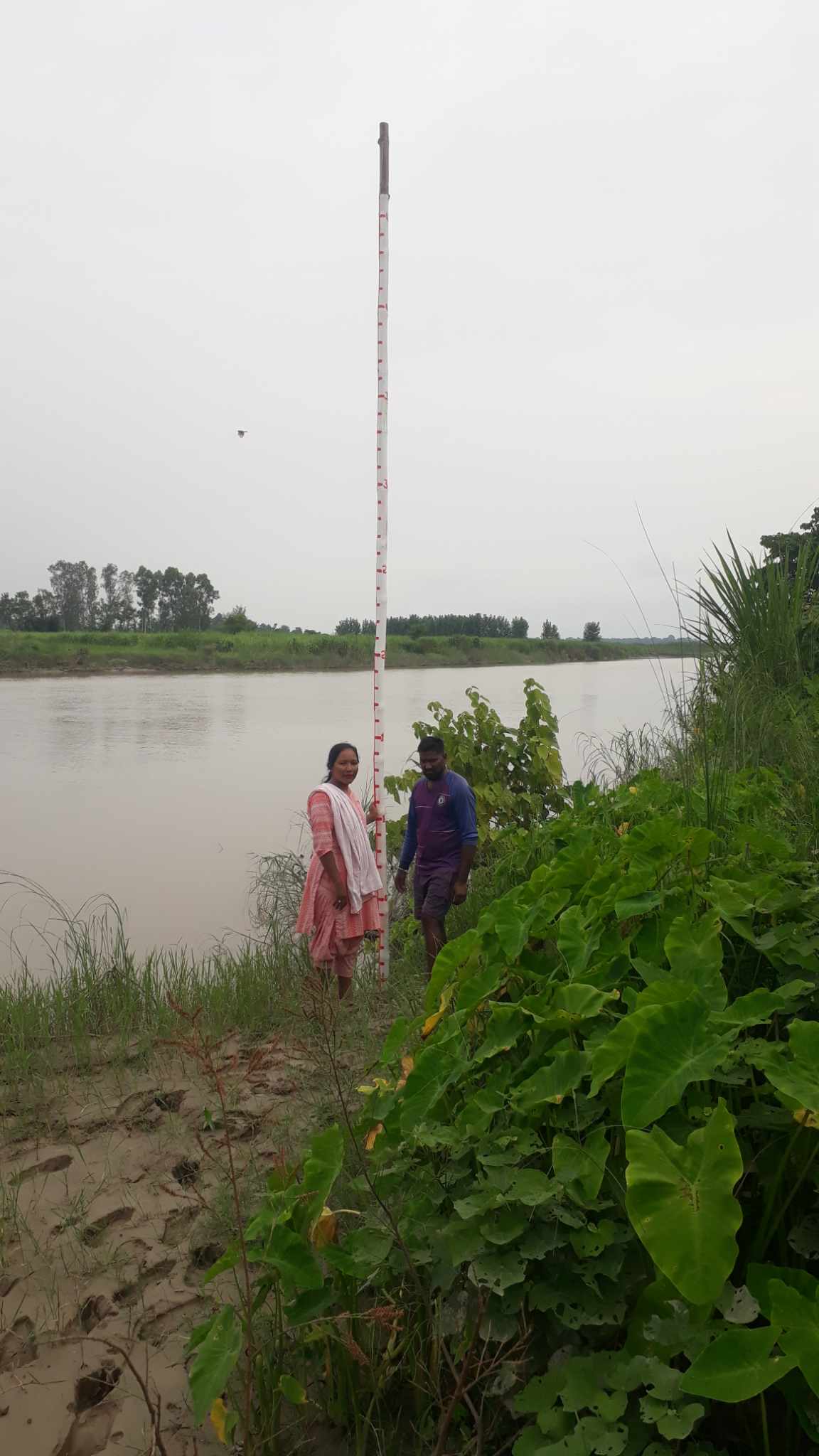 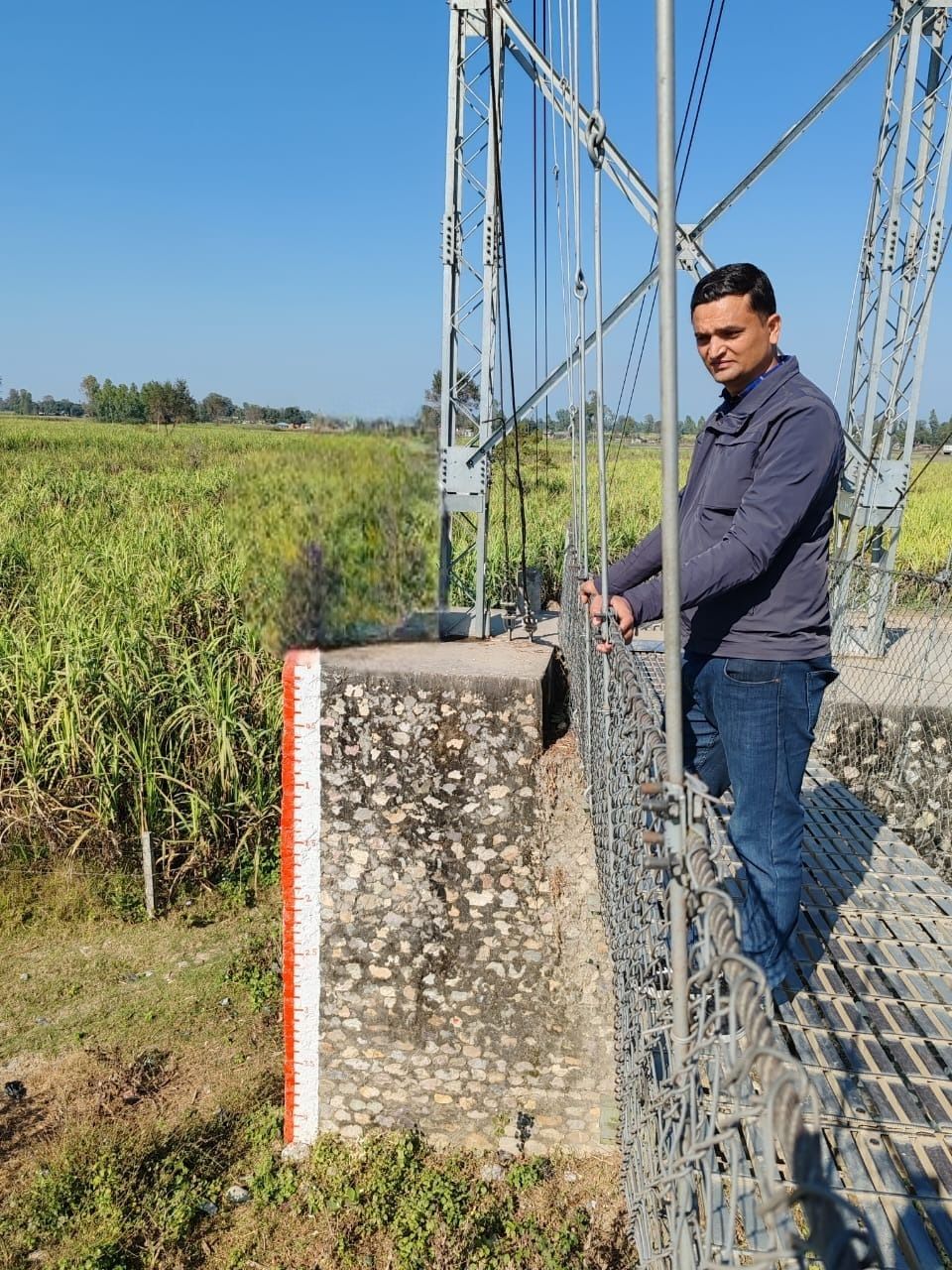 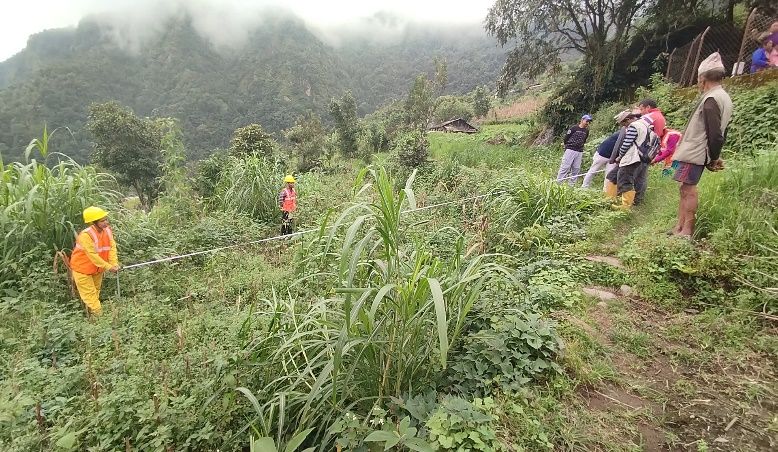 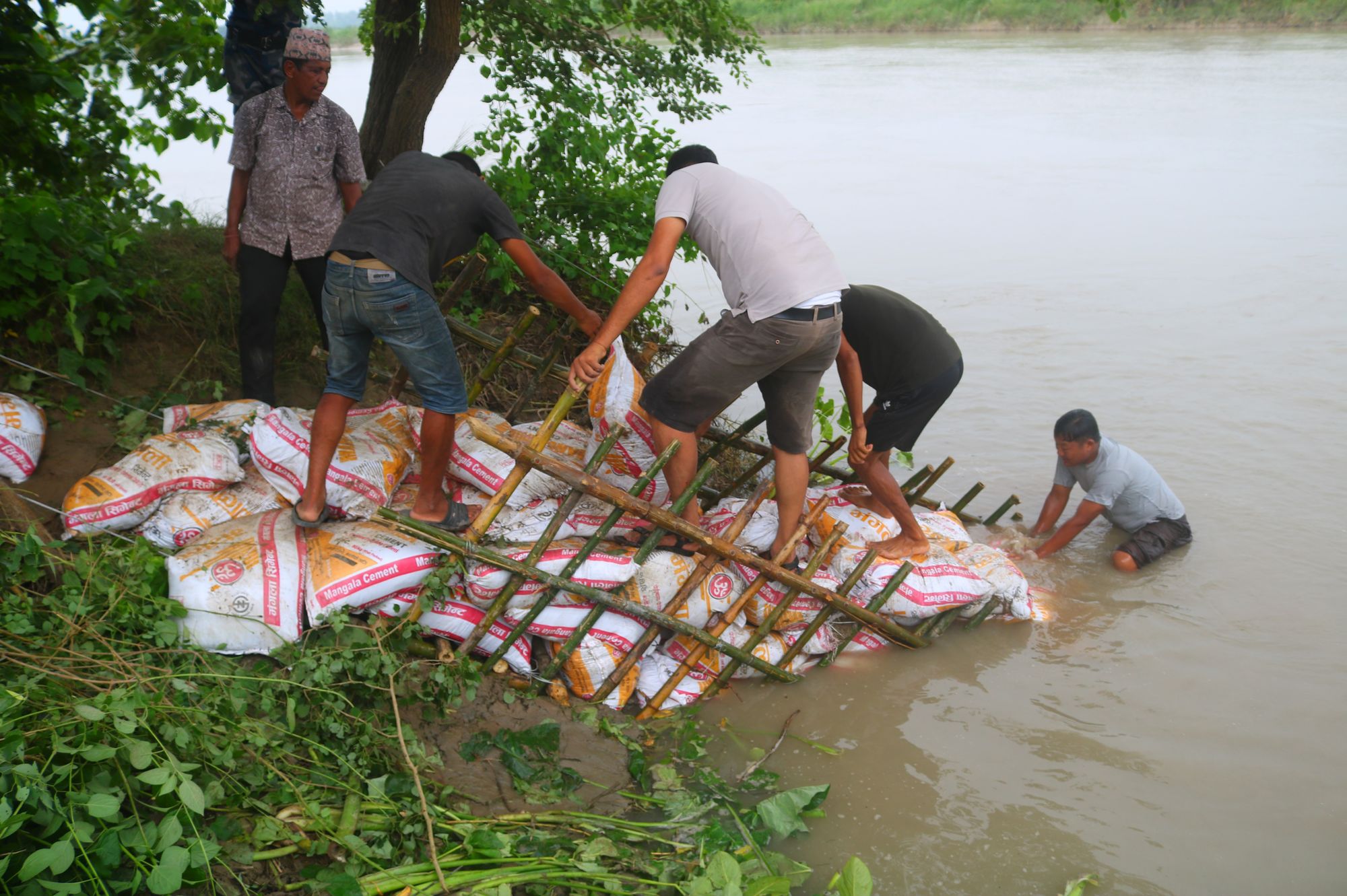 Dodhara Chandani Municipality
Risk Communication through different Means
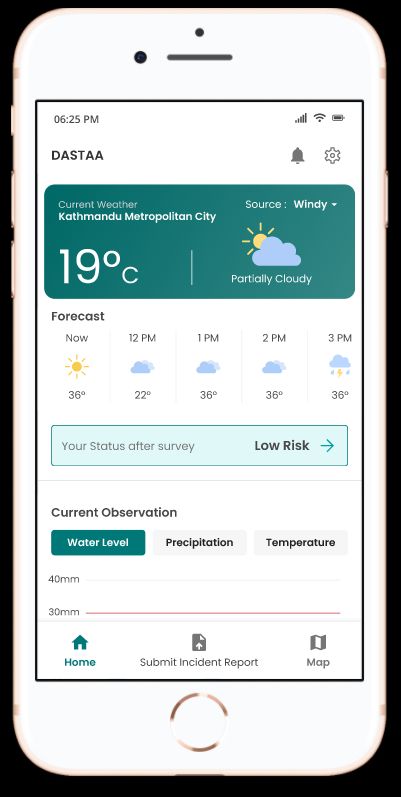 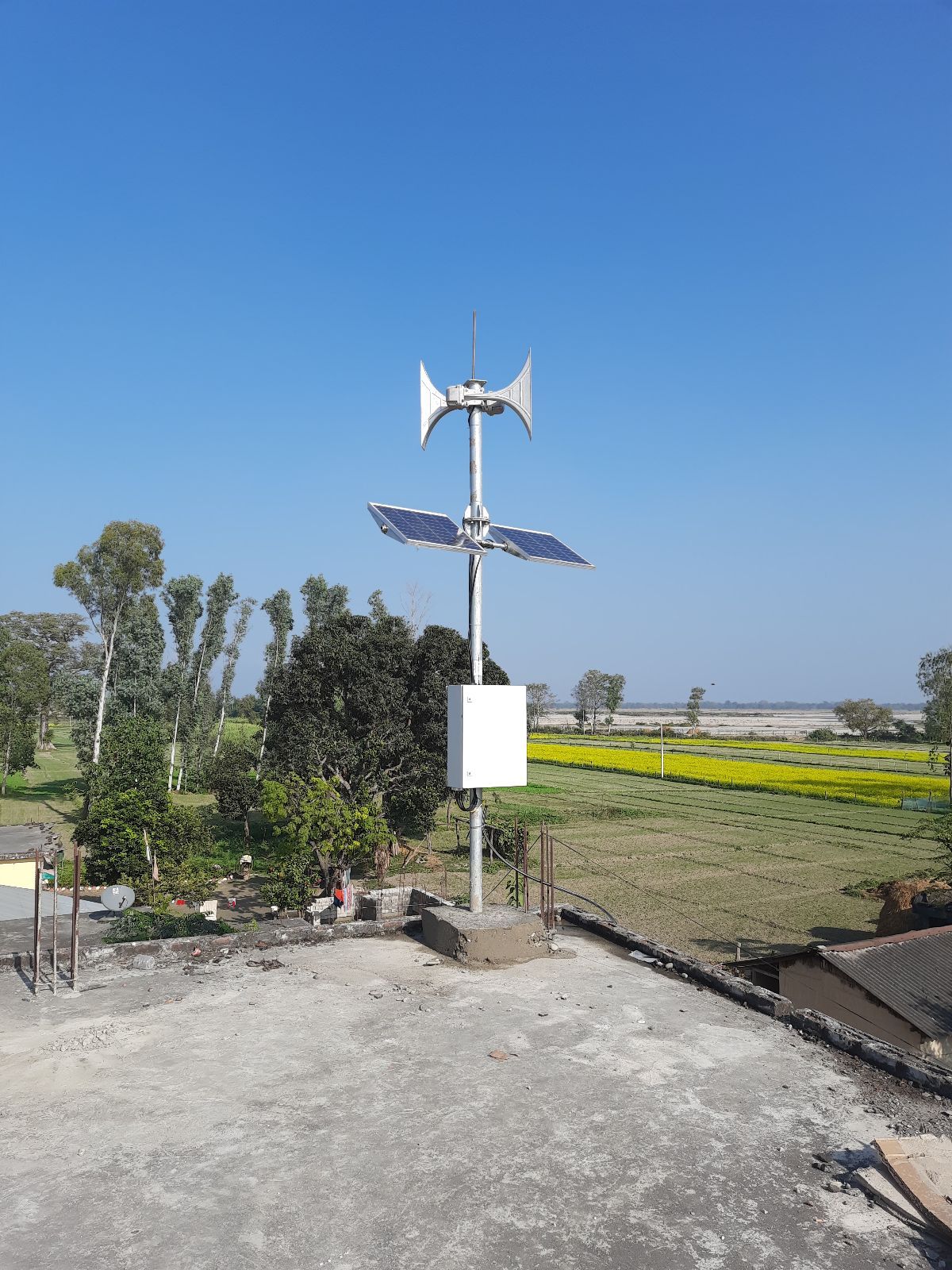 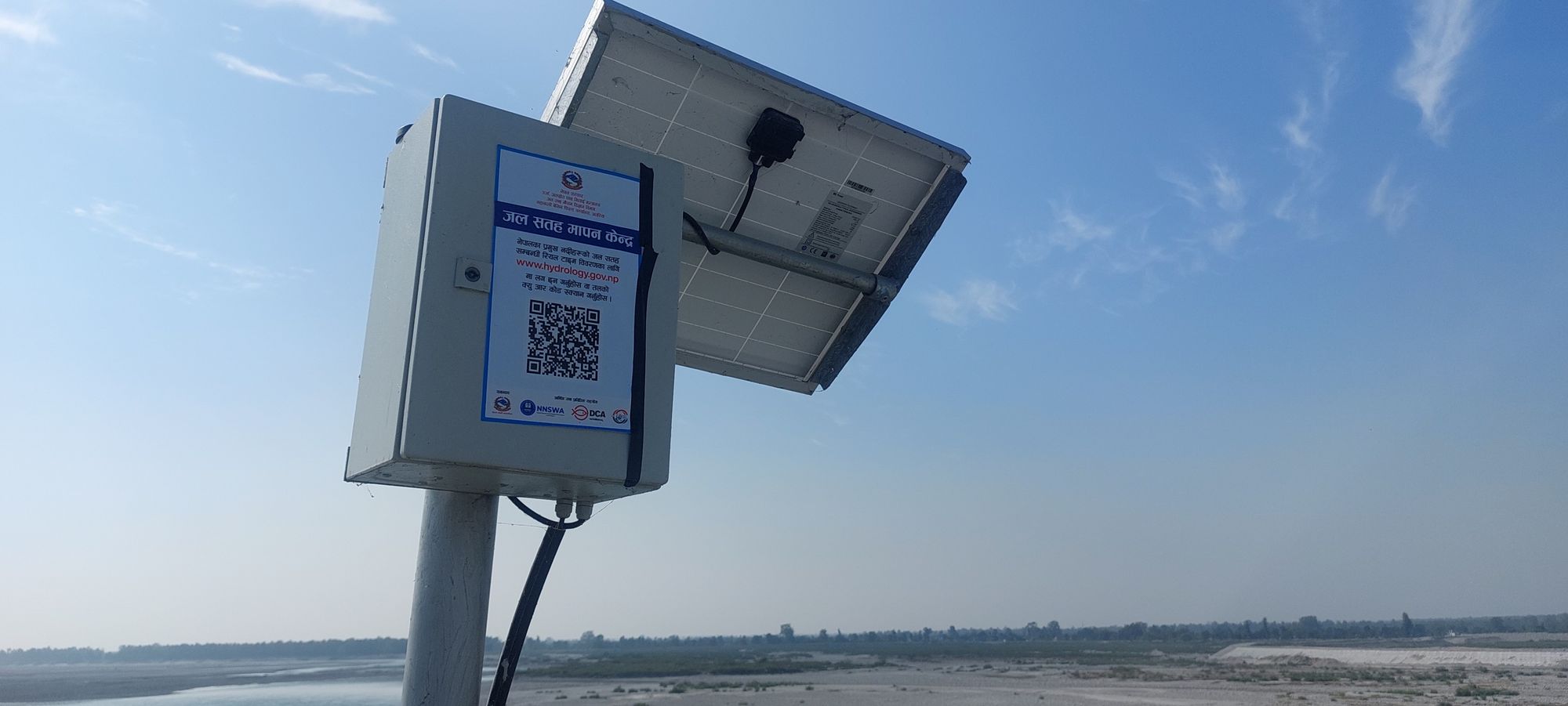 Dodhara Chandani Municipality
पूर्वसूचना सम्प्रेषण
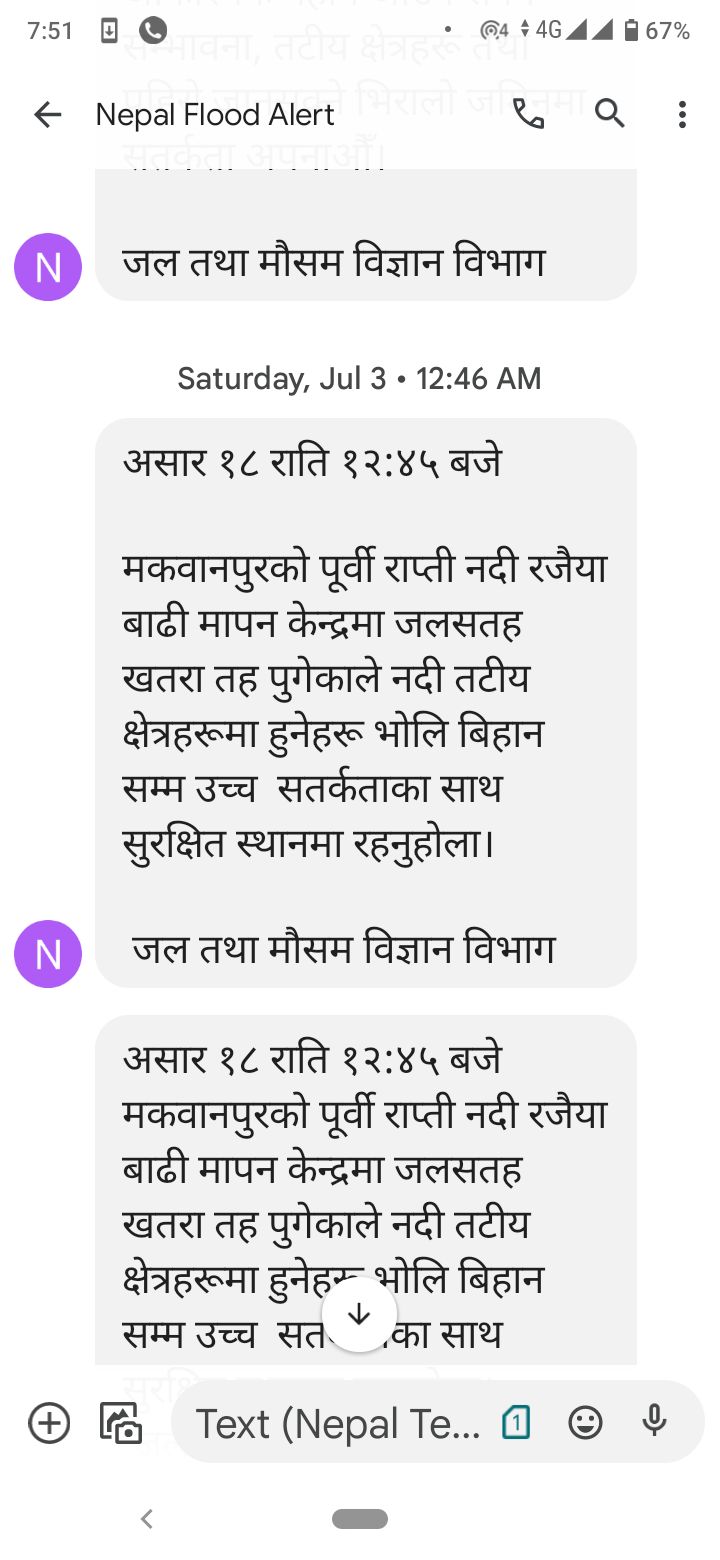 २७३ वटा जोखिम क्षेत्र पहिचान भएको
जल सतह तथा वर्षाका आधारमा सतर्कता तथा खतराको सुचना SMS बाट दिने ।
२०७९ मा १ करोड ३० लाख SMS
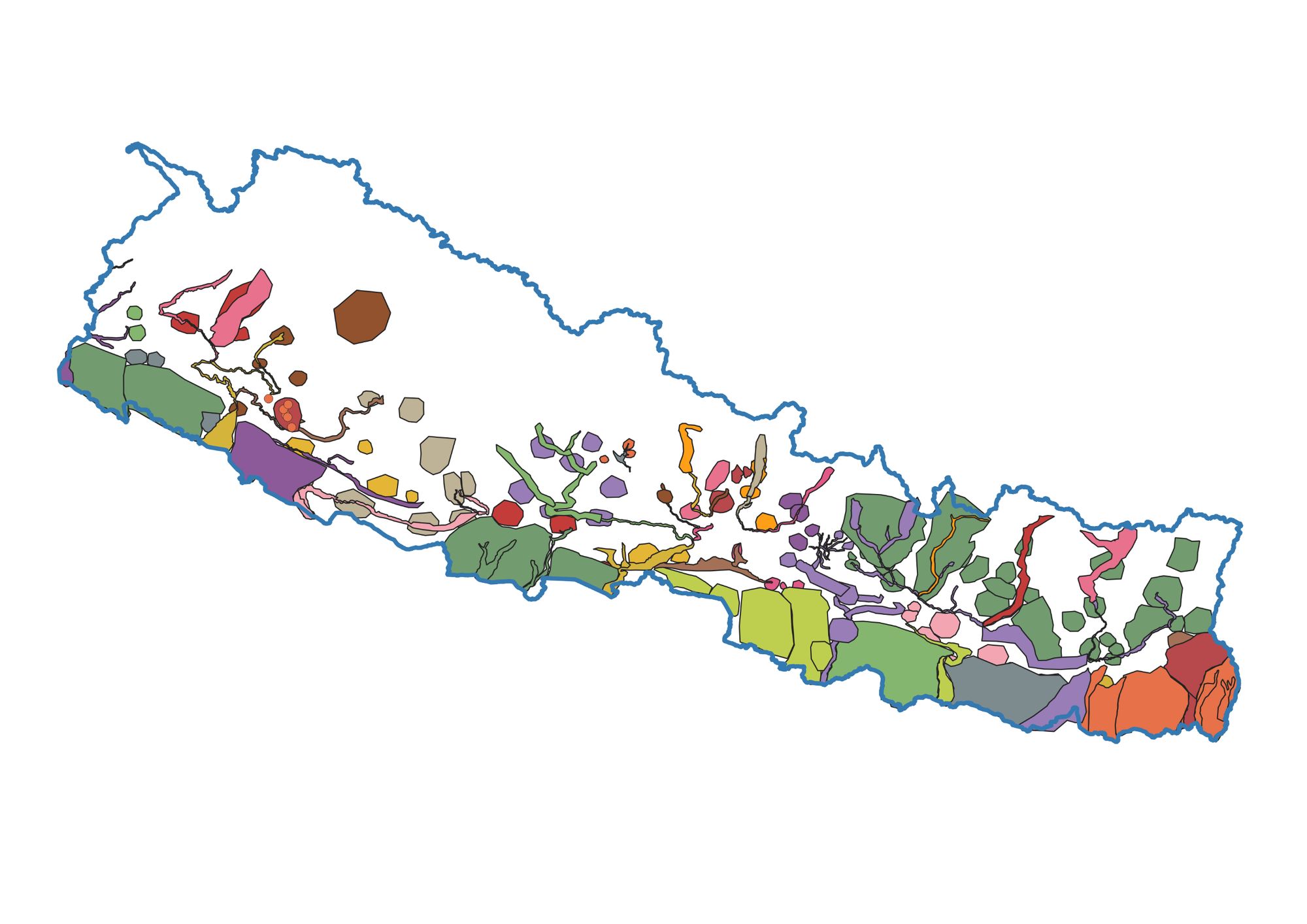 बाढी तथा पहिरोको जोखिम क्षेत्र नक्शाङ्कन
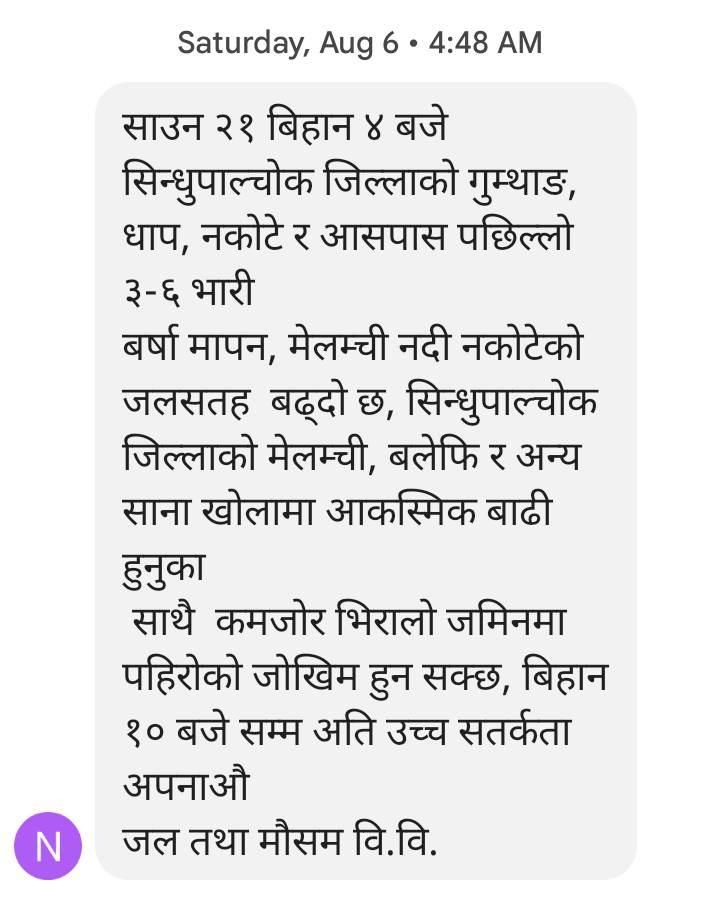 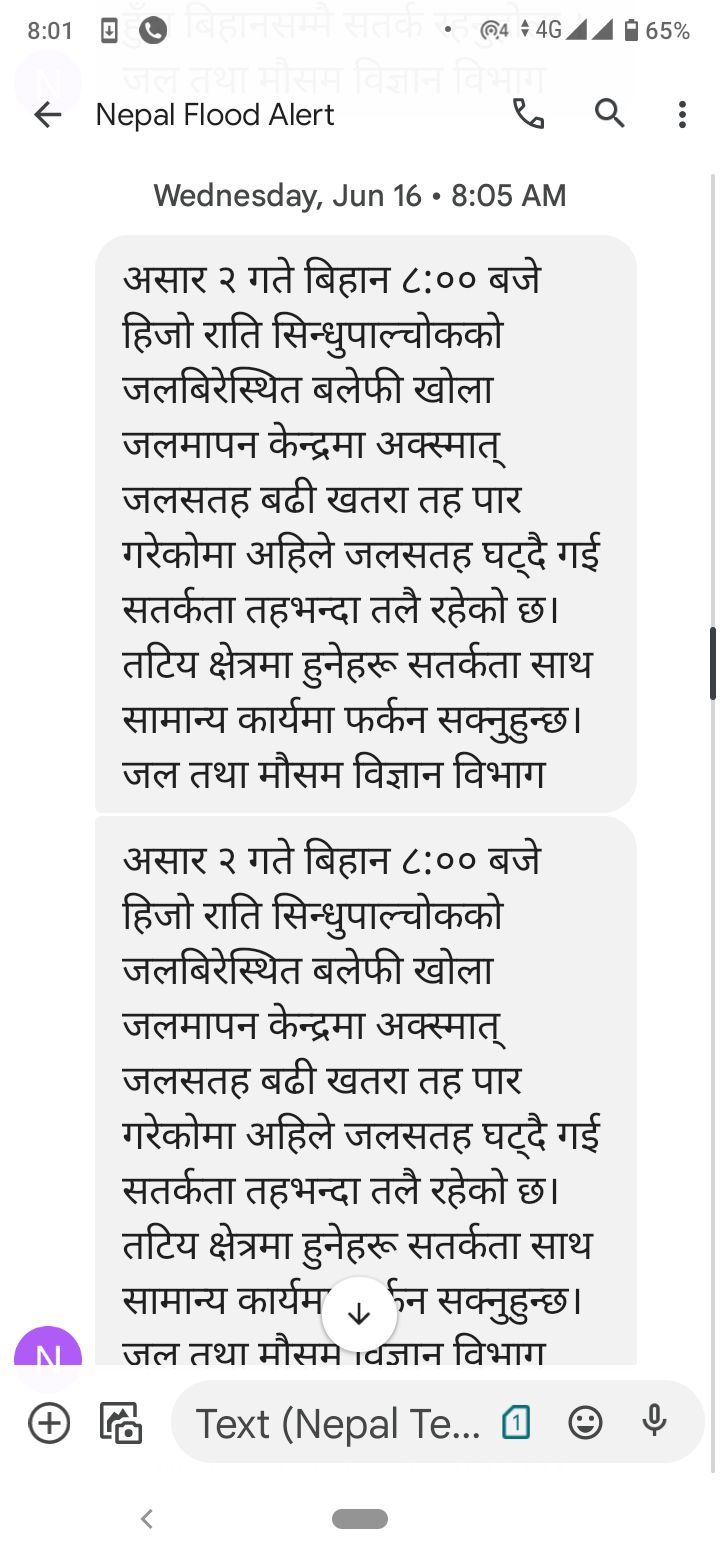 >f]tM hn tyf df};d lj1fg ljefu
बाढी पूर्वानुमान बुलेटिन
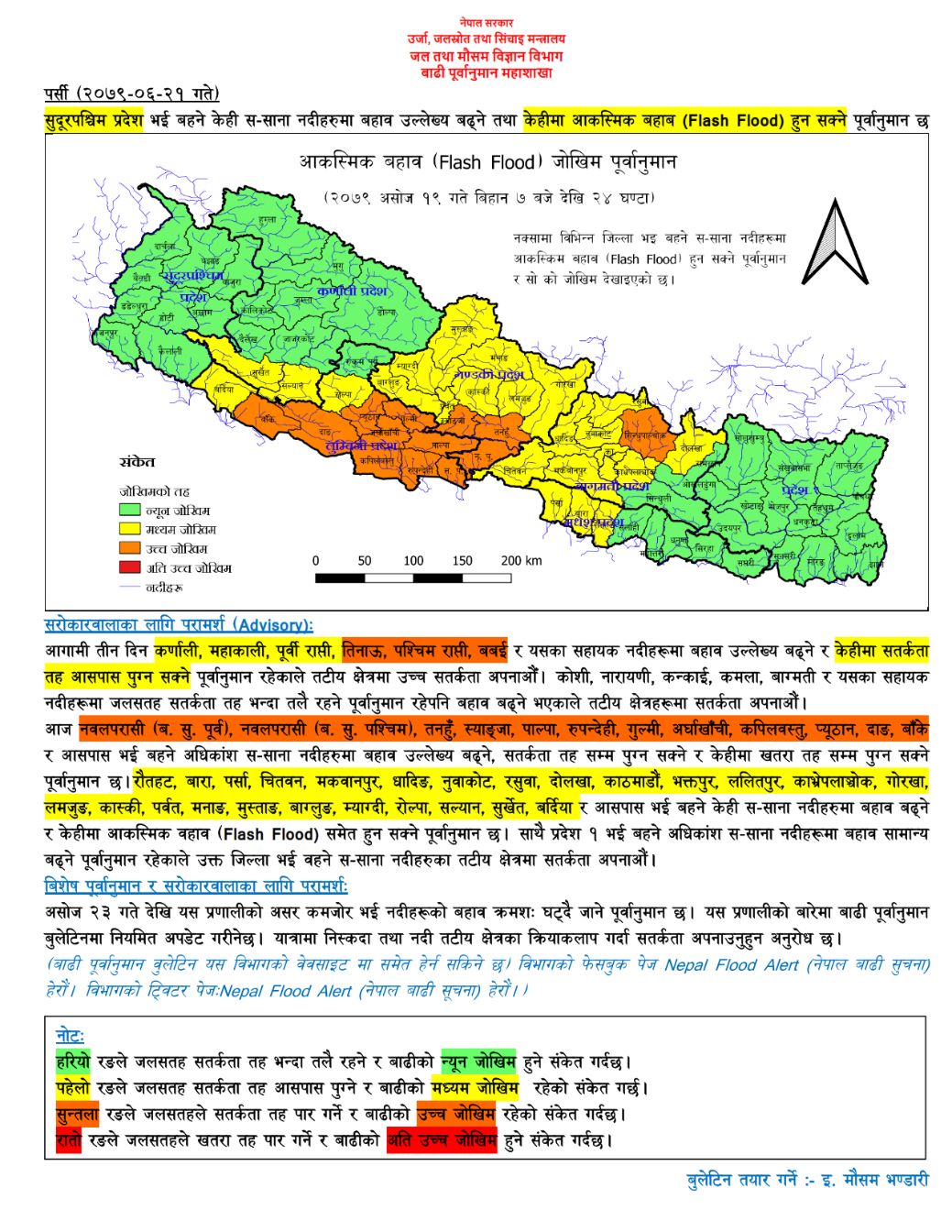 २४ घण्टे जिल्लागत flash flood जोखिम पूर्वानुमान
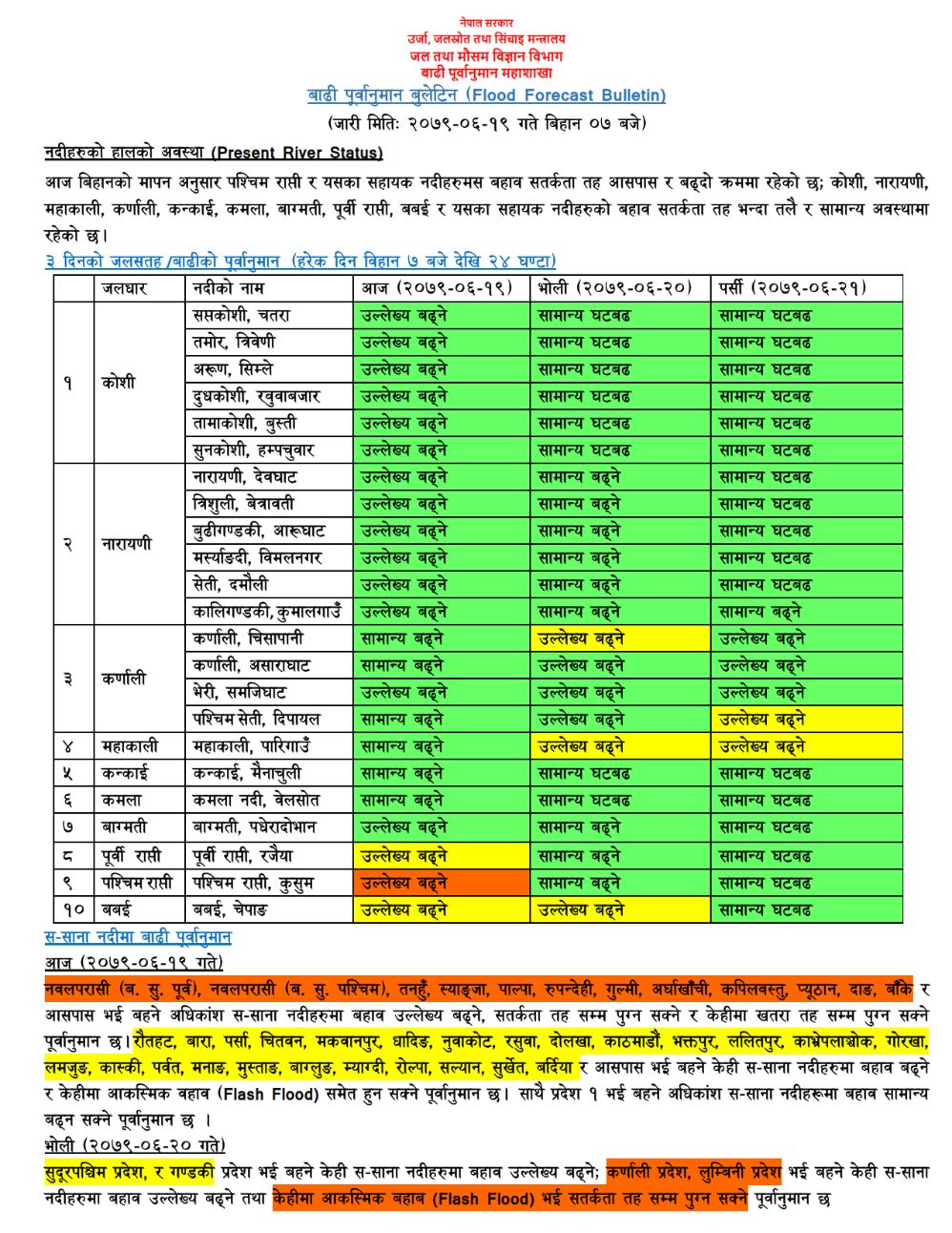 ३ दिनको बाढी पुर्वानुमान – १० ठुला नदीहरूका २३ केन्द्रमा
सरोकारवालाको लागि परामर्श
Extended Forecast विशेष पूर्वानुमान
बिषयसूची
खण्ड १ : मनसुनजन्य विपद जोखिम तथा प्रभाब आंकलन 
मनसुनजन्य बिपद् जोखिमको अवस्था विश्लेषण 
मनसुनजन्य विपद २०८० समिक्षा र सिकाई  (Pre-monsoon र  Post Monsoon)
विपद पूर्वतयारी तथा प्रतिकार्य सम्बन्धी मुख्य जिम्मेवारी 

खण्ड २: बिषयगत क्षेत्रको मुन्सुन पूर्वतयारी तथा प्रतिकार्य कार्ययोजना 

खण्ड ३: अनूसुचीहरु
Dodhara Chandani Municipality
d'Vo kIfx?
cfjZos sfo{ljlw, आपतकालीन संचालन केन्द्र EOC
k"j{tof/L / k|ltsfo{df ljleGg ;/f]sf/jfnfx?nfO{ ;+nUgtf / lhDd]jf/ agfpg' kg]{ . 
ljkb\ kf]6{nsf] 8f6f OG6«Ldf :yfgLo txsf] kx'Fr a9fpb} hfg'kg]{ . (GODAM, Volunteers, Resources/Capacity)
k"j{;'rgf k|0ffnLsf] :yfkgf tyf lgoldt 8f6f cBfjlws ugf{n] o:tf k|0ffnL yk ;'wf/ x'b} hfg] . 
DHM n] k|b]z ;/sf/;Fu lgoldt ?kdf ;xsfo{ Pjd\ ;dGjo ug{ cfjZos .
sfg"g, ;+:yfut ;+/rgf / gLltut Joj:yf
;/sf/L, ;d'bflos / gLlh If]q ;fem]bf/L sfo{qmd k|efjsf/L x'g] / ljsf;df ljkb\ ;fy} hnjfo' cg's'ngnfO{ d"nk|jflxs/0f ubf{ ljsf; bLuf] x'g] .
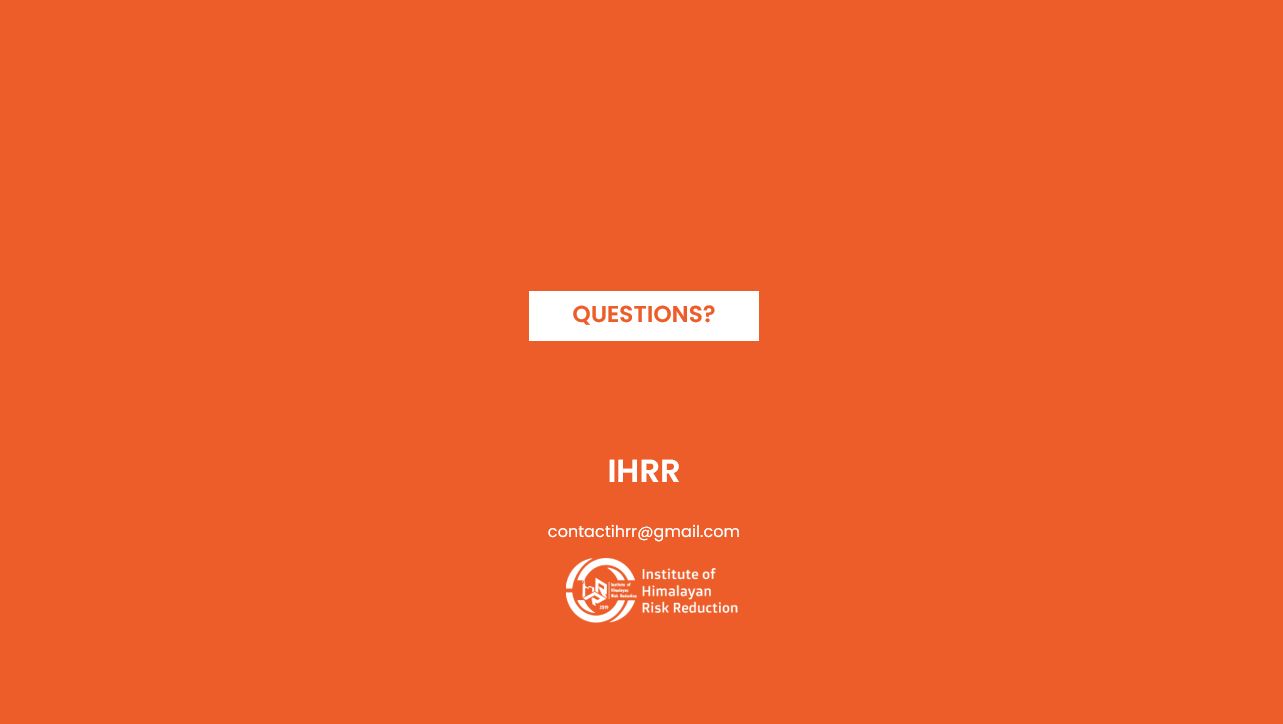 wGojfb
https://ihrr.org.np       +977 9851229289